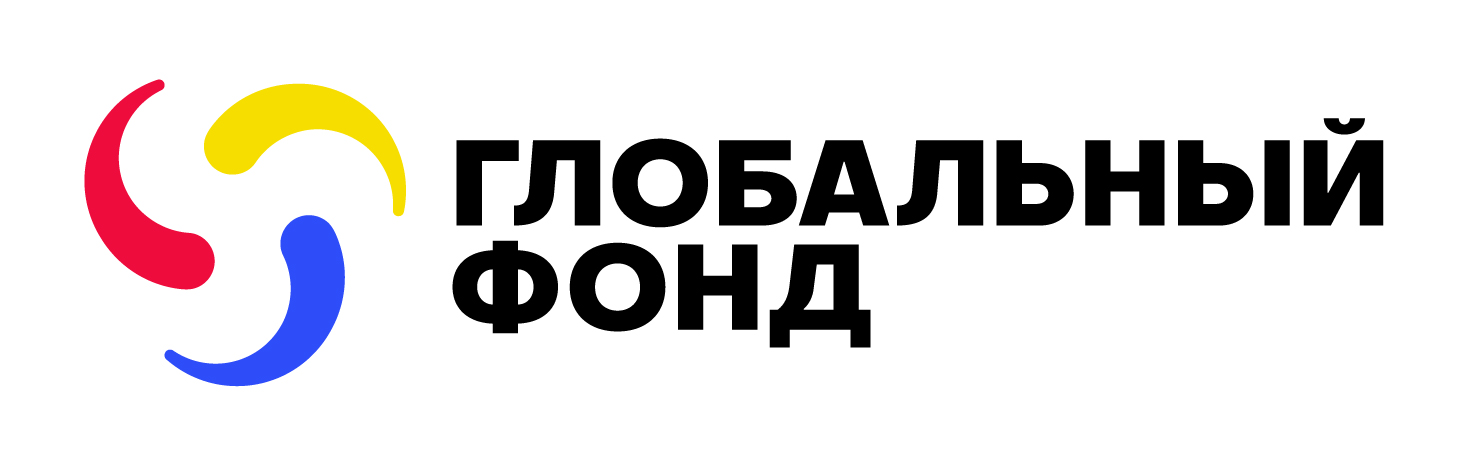 Борьба с пандемиями и построение более здорового и справедливого мираОбзор Рамочной стратегии Глобального фонда
[Вставьте название встречи] 
[Укажите дату]
Март 2022 г.
Общие сведения
Наши достижения
Где мы находимся сейчас
Наше будущее
По состоянию на конец 2020 г.
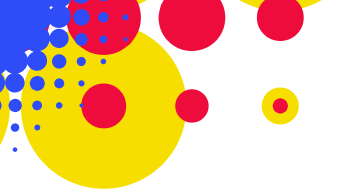 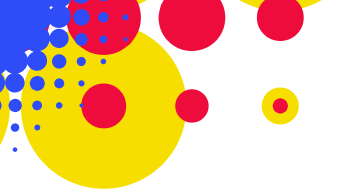 44 
миллиона 
жизней спасено
21,9 миллиона человек получили антиретровирусное лечение от ВИЧ в 2020 г.
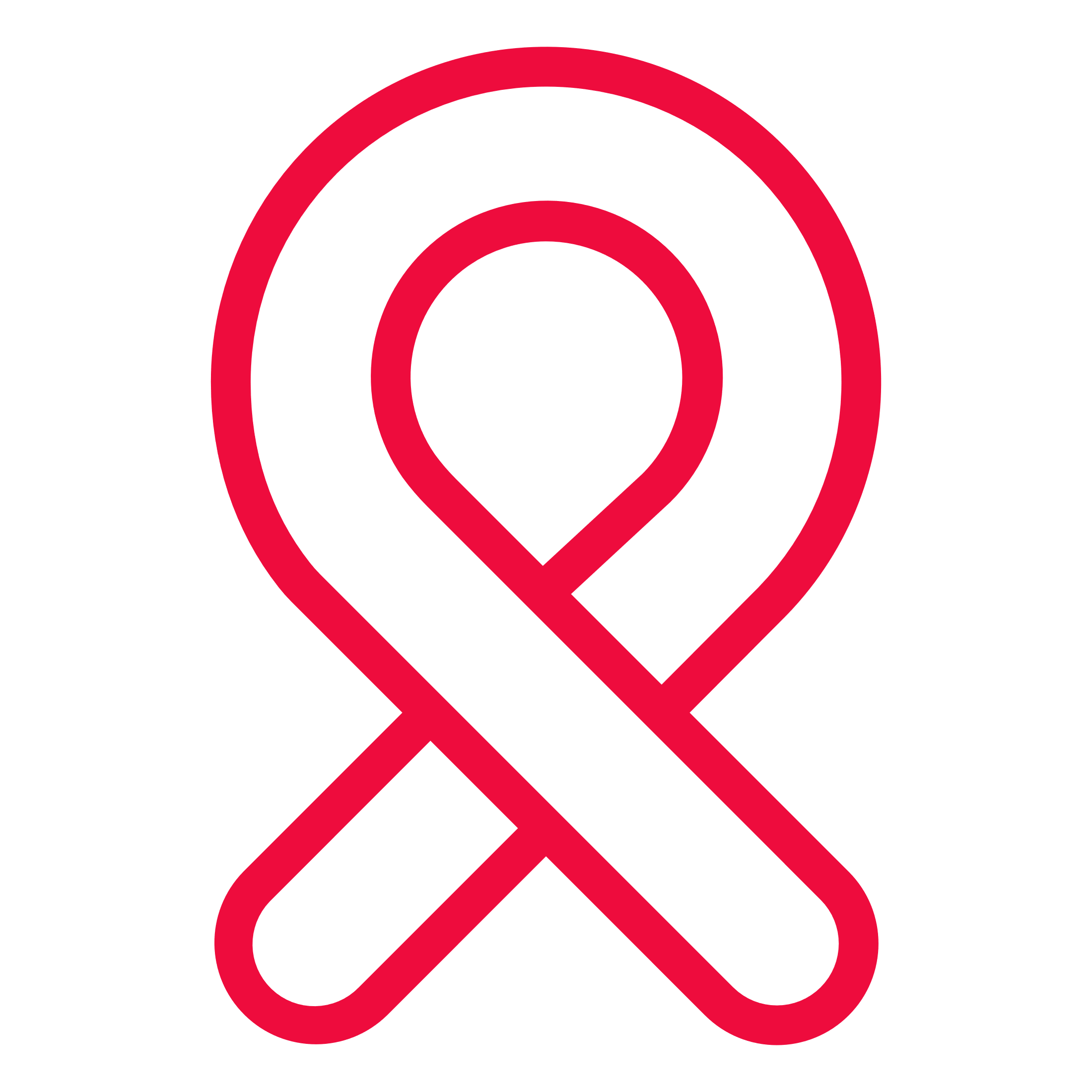 4,7 миллиона человек с туберкулезом получили лечение в 2020 г.
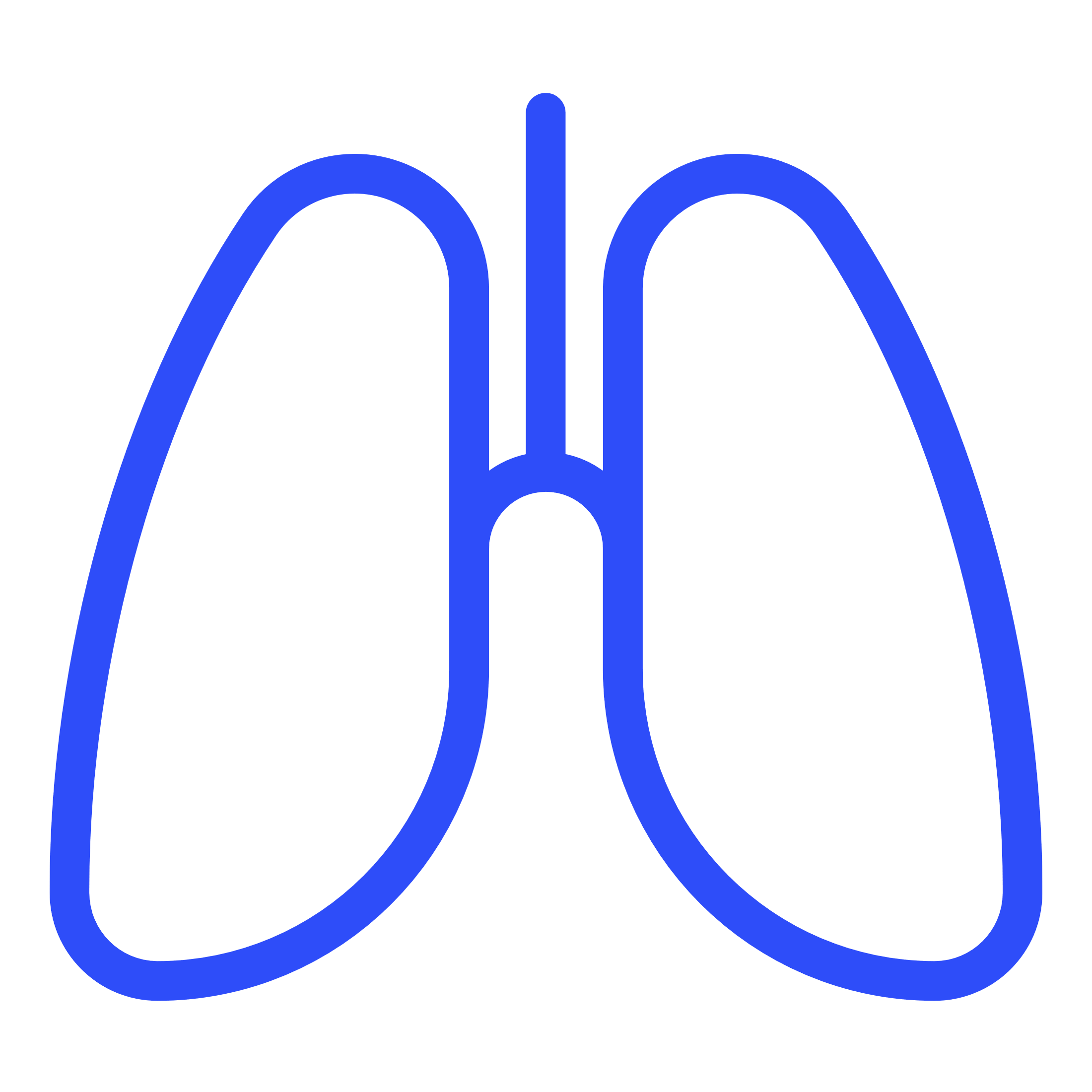 188 миллионов противомоскитных сеток распространено в 2020 г.
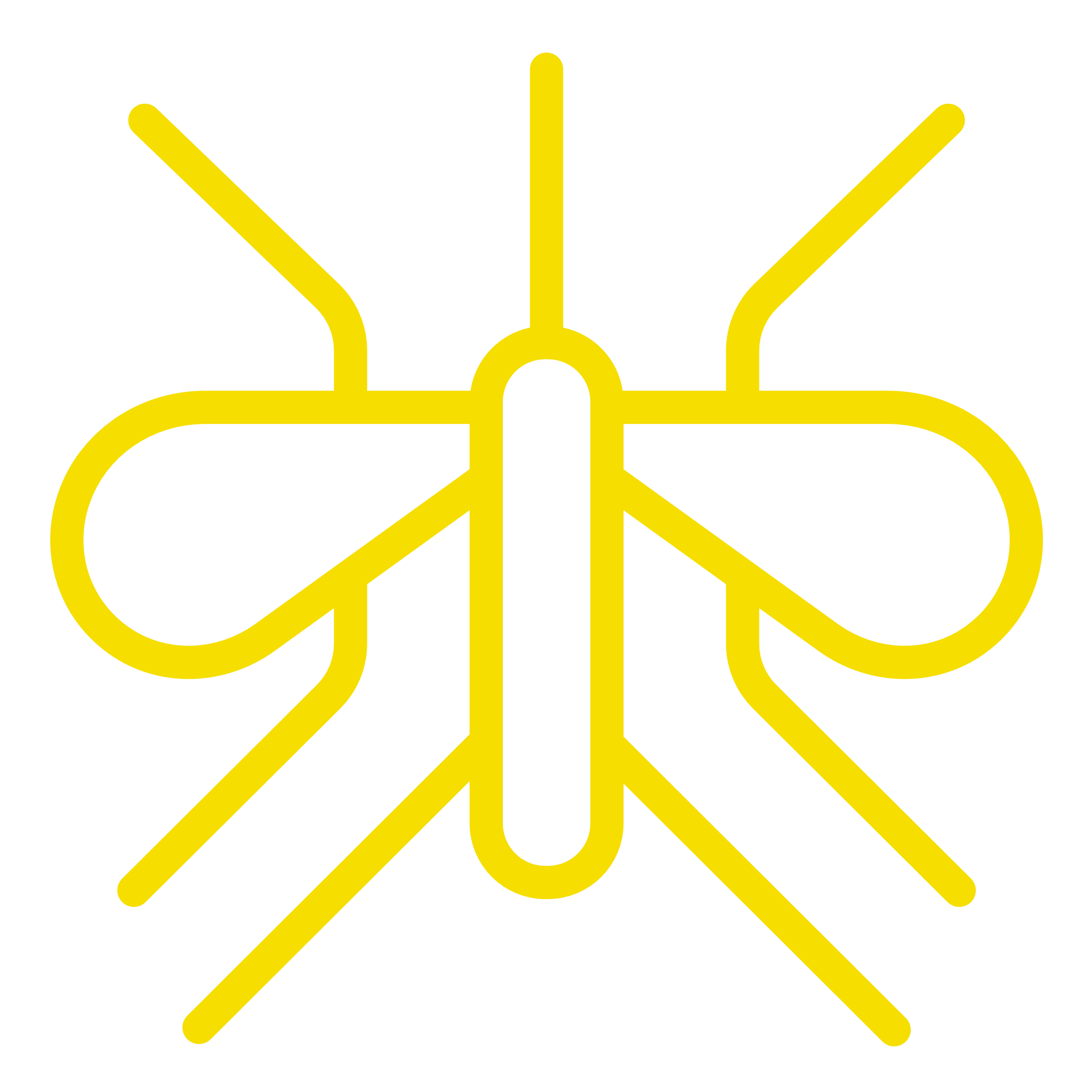 Мы отстаем от графика достижения целевых показателей Цели 3 в области устойчивого развития (ЦУР).
Новая Стратегия Глобального фонда –
ускорить воздействие в период до 2030 г.
2
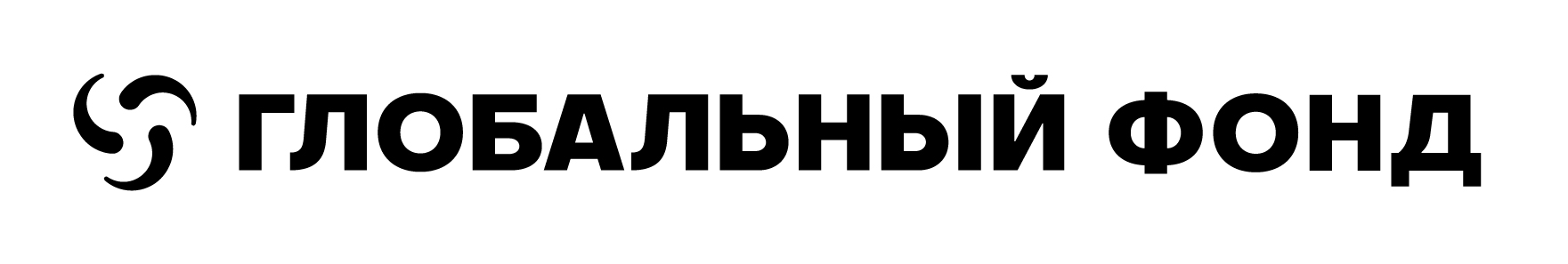 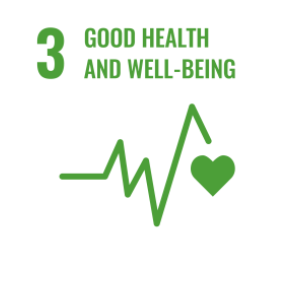 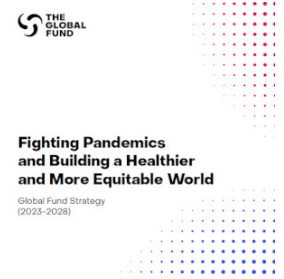 [Speaker Notes: На сегодняшний день партнерство Глобального фонда добилось невероятных результатов в борьбе против ВИЧ, туберкулеза и малярии (ВТМ) и в содействии улучшению состояния здоровья населения в странах, в которых оно поддерживает программы – к настоящему времени спасено более 44 миллионов жизней.
Однако мировое сообщество отстает от графика достижения запланированных целевых показателей ЦУР на период до 2030 г., и в быстро меняющейся глобальной обстановке в области здравоохранения в связи с новой пандемией необходима новая Стратегия Глобального фонда, которая направит наши коллективные усилия на то, чтобы вернуть ситуацию в нужное русло. 
Именно на это и направлена новая Стратегия Глобального фонда «Борьба с пандемиями и построение более здорового и справедливого мира». Она была разработана в ходе широкого консультативного процесса и определяет, как партнерство Глобального фонда может работать сообща для ускорения воздействия в период до 2030 г.]
Основные особенности новой Стратегии
Видение Стратегии
 

«Мир, свободный от бремени СПИДа, туберкулеза и малярии, с более эффективным и более справедливым медицинским обслуживанием для всех».
Воздействие Стратегии будет измеряться в 2030 г. одновременно с ЦУР
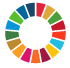 3
Измерение достижения ЦУР–2030
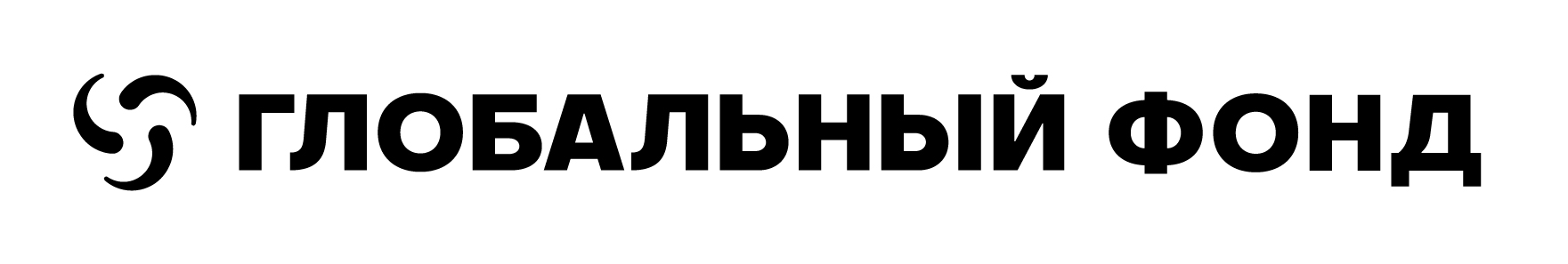 [Speaker Notes: Видение Стратегии – мир, свободный от бремени СПИДа, туберкулеза и малярии, с более эффективным и более справедливым медицинским обслуживанием для всех.
Слово «справедливый» добавлено в концепцию Глобального фонда на этот период, чтобы подчеркнуть приверженность партнерства решению проблемы несправедливости для достижения наших целей. 
Новая Стратегия будет направлять усилия партнерства Глобального фонда в период с 2023 по 2028 г., а ее воздействие будет измеряться в 2030 г. вместе с ЦУР–2030.]
Рамочная стратегия Глобального фонда
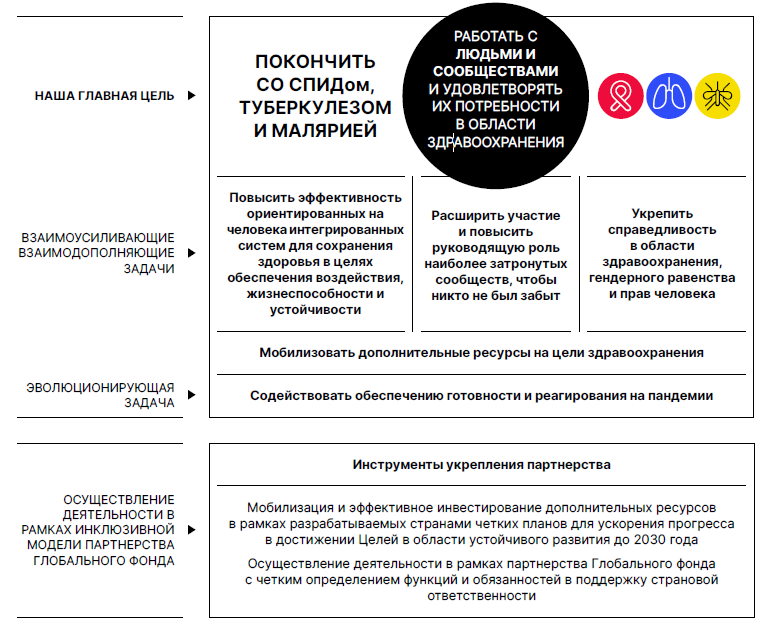 Главная цель Стратегии: покончить со СПИДом, туберкулезом и малярией. 

Люди и сообщества находятся в центре внимания нашей Стратегии. 

Достижение главной цели поддерживают 4 взаимоусиливающие и взаимодополняющие задачи и эволюционирующая задача.

Механизмы партнерства определяют функции и обязанности всех заинтересованных сторон.
4
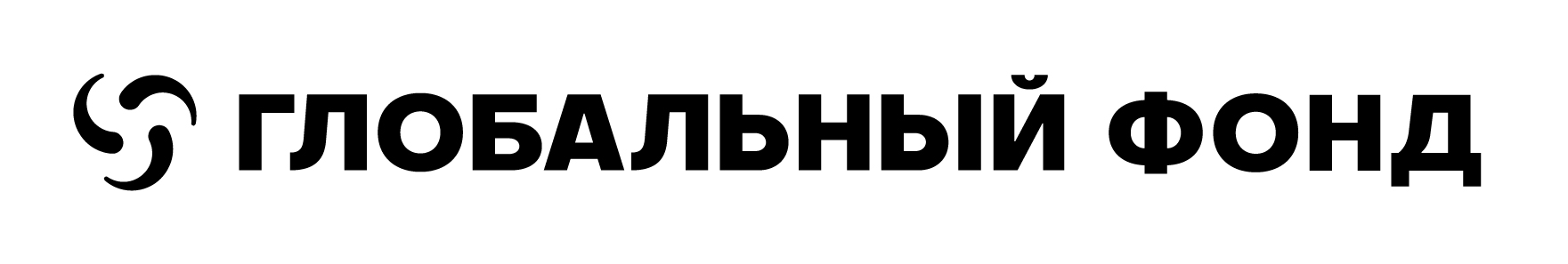 [Speaker Notes: В этом заключается новая Рамочная стратегия. Её главная цель – покончить со СПИДом, туберкулезом и малярией. 
Для поддержки усилий по достижению этой главной цели в Стратегию включены 4 взаимоусиливающие и взаимодополняющие задачи и одна эволюционирующая задача.
Взаимоусиливающие и взаимодополняющие задачи заключаются в том, чтобы повысить эффективность комплексных, ориентированных на потребности человека систем для сохранения здоровья, расширить участие и руководящую роль наиболее затронутых сообществ, укрепить справедливость в области здравоохранения, гендерного равенства и прав человека, а также мобилизовать дополнительные ресурсы.
Эволюционирующая задача направлена на использование опыта и инклюзивной модели партнерства Глобального фонда для содействия обеспечению глобальной готовности и реагирования на пандемии. 
Стратегия содержит также раздел, посвященный механизмам партнерства, в котором указаны функции и обязанности всех заинтересованных сторон в достижении целей Стратегии.
Вы увидите, что в основе Стратегии лежит работа с людьми и сообществами и удовлетворение их потребностей. Это обусловлено тем, что сообщества, в наибольшей степени затронутые тремя заболеваниями, лучше всего подходят для того, чтобы определять, каким образом программы могут наиболее эффективно удовлетворить их потребности и – в ряде случаев – как следует осуществлять программы в области здравоохранения и вести мониторинг воздействия программ, таких как программы для ключевых и уязвимых групп населения.]
Рамочная стратегия Глобального фондаГлавная цель
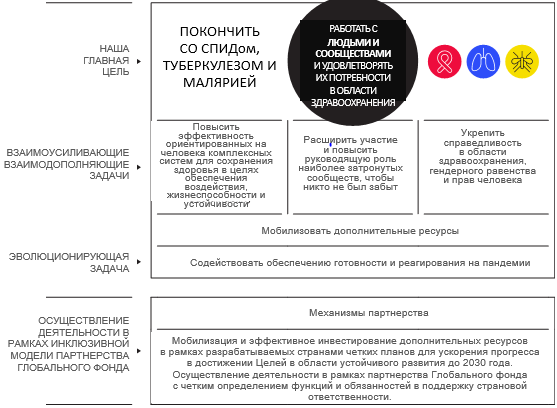 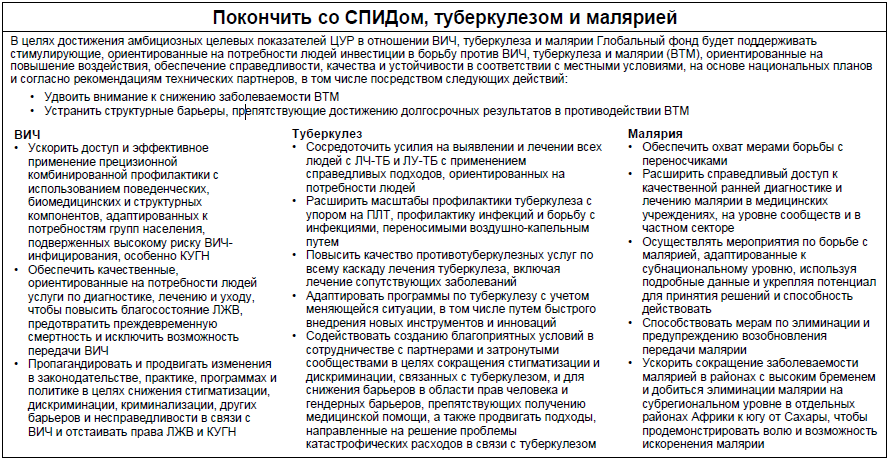 Главная цель включает несколько подзадач (выделенные пункты), которые описывают конкретные области деятельности, необходимые для достижения этой цели.
5
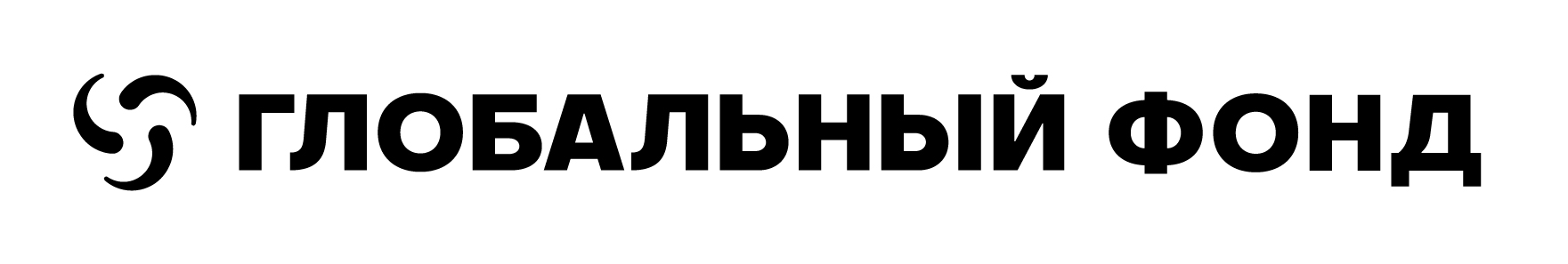 [Speaker Notes: Как уже говорилось, главная цель Стратегии состоит в том, чтобы покончить со СПИДом, туберкулезом и малярией. 
Для достижения этой цели особое внимание в Стратегии уделяется стимулирующим инвестициям, ориентированным на потребности людей, и использованию инноваций, чтобы ускорить прогресс в прекращении эпидемий этих трех заболеваний.
В первых двух пунктах в верхней части слайда «Покончить со СПИДом, туберкулезом и малярией» вы увидите, что основное внимание уделяется снижению заболеваемости и устранению структурных барьеров, препятствующих достижению долгосрочных результатов в противодействии ВИЧ, туберкулезу и малярии, поскольку это – две области, в которых необходимо добиться наибольшего прогресса для достижения наших коллективных целей. 
И для каждого из трех заболеваний, как вы увидите, существуют конкретные подзадачи (выделенные пункты на этом слайде), чтобы направить усилия нашего партнерства на профилактику, лечение и уход за людьми, живущими с ВИЧ, туберкулезом и малярией и затронутыми ими. 
[Совет докладчику: можете привлечь внимание к конкретным подзадачам, актуальным для конкретной аудитории.]]
Рамочная стратегия Глобального фондаВзаимоусиливающие и взаимодополняющие задачи
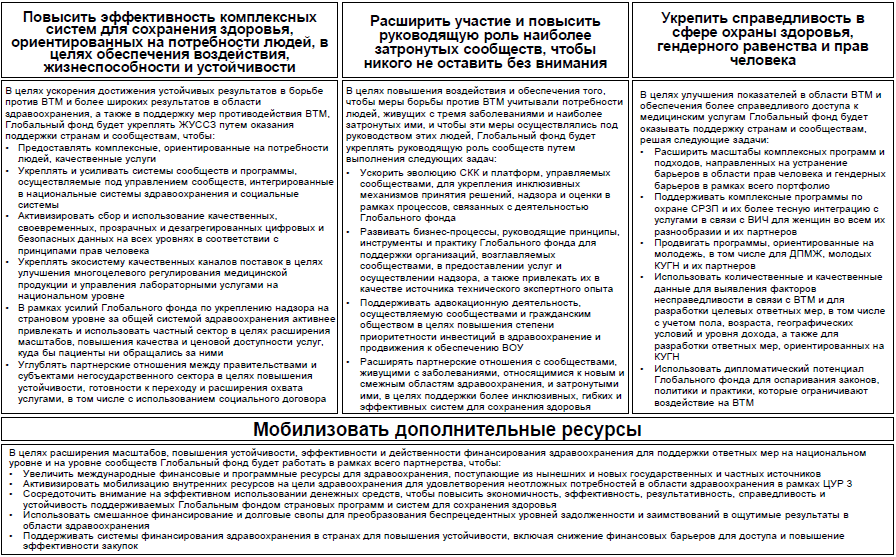 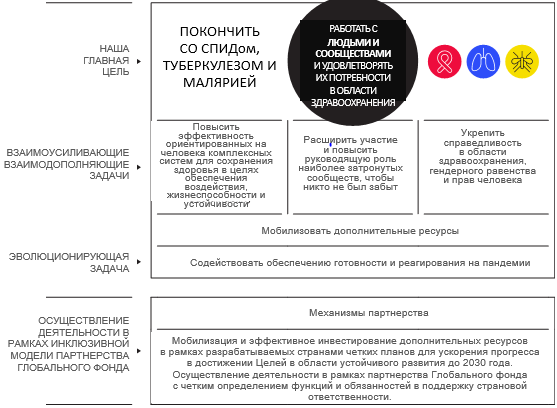 Достижение главной цели будет опираться на 4 взаимоусиливающие и взаимодополняющие задачи, которые следует решать параллельно и синергетически для достижения всех наших целей.
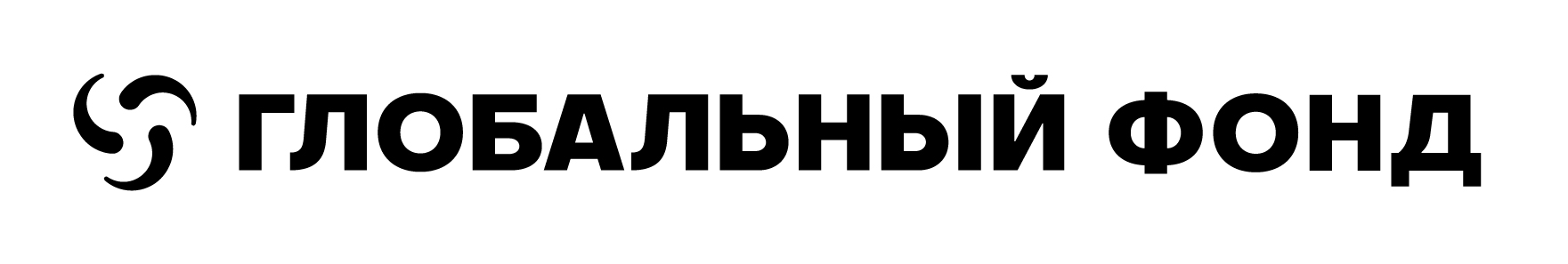 6
[Speaker Notes: Достижение главной цели Стратегии – Покончить со СПИДом, туберкулезом и малярией – подкрепляется четырьмя взаимоусиливающими и взаимодополняющими задачами, которые должны решаться одновременно и на синергетической основе для достижения целей нашего партнерства.
Как уже упоминалось, первая задача заключается в том, чтобы повысить эффективность комплексных систем для сохранения здоровья, ориентированных на потребности людей. Партнерство Глобального фонда будет поддерживать инвестиции в ЖУССЗ, которые выполняют каталитическую роль в соответствии с условиями в странах, ориентированы на потребности людей и интегрированы в деятельность поставщиков услуг в целях комплексного удовлетворения потребностей людей в сфере здравоохранения и для достижения долгосрочных результатов в борьбе против ВИЧ, туберкулеза и малярии, а также в смежных областях здравоохранения, таких как борьба с инфекциями и болезнями, сопутствующими трем заболеваниям.
Вторая задача заключается в расширении участия и повышении руководящей роли наиболее затронутых сообществ, чтобы никого не оставить без внимания, обеспечить принятие решений на сбалансированной и инклюзивной основе в отношении ресурсов Глобального фонда и поддержать сообщества в управлении программами в тех случаях, когда они имеют наилучшие возможности для обеспечения воздействия и справедливости.
Третья задача заключается в укреплении справедливости в сфере охраны здоровья, гендерного равенства и прав человека. Весьма важно, чтобы эти ключевые области были полностью интегрированы в поддерживаемые Глобальным фондом программы в качестве основных элементов, чтобы повысить долгосрочные результаты программ по ВИЧ, туберкулезу и малярии; обеспечить осуществление инвестиций с учетом прав человека и гендерных факторов; обеспечить более справедливый доступ к медицинским услугам и удержание пациентов в системе услуг; и обеспечить эффективное и долгосрочное воздействие на всех, включая наиболее маргинализированные группы населения.
Четвертая задача заключается в мобилизации дополнительных ресурсов – как внутренних, так и дополнительных международных ресурсов. Учитывая огромные финансовые проблемы, возникшие во всем мире в связи с COVID-19, инновации и эффективная адаптация требований Глобального фонда в отношении совместного финансирования будут иметь важное значение для увеличения ресурсов, необходимых для достижения наших целей, а также для повышения внимания к эффективному использованию денежных средств (включая аспекты справедливости) и устойчивости инвестиций Глобального фонда.
[Совет докладчику: в отношении каждой из этих целей можете привлечь внимание к конкретным подзадачам, актуальным для конкретной аудитории.]]
Рамочная стратегия Глобального фонда Эволюционирующая задача
В новой Стратегии непосредственно учтены кардинальные изменения в области охраны здоровья во всем мире и ставится эволюционирующая задача – обеспечить готовность к пандемиям и реагирование на них (ГПР). 
Мы будем использовать опыт и инклюзивную модель партнерства Глобального фонда для содействия реализации этого глобального приоритета наряду с важной работой наших партнеров.
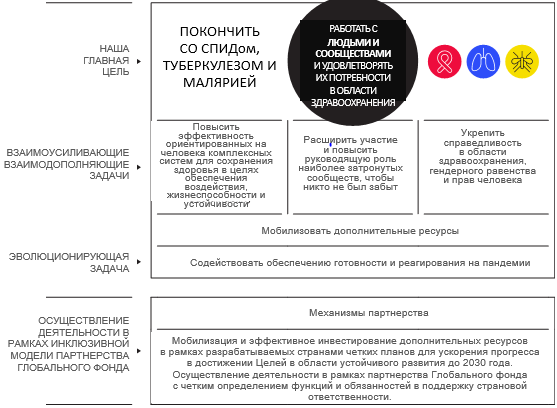 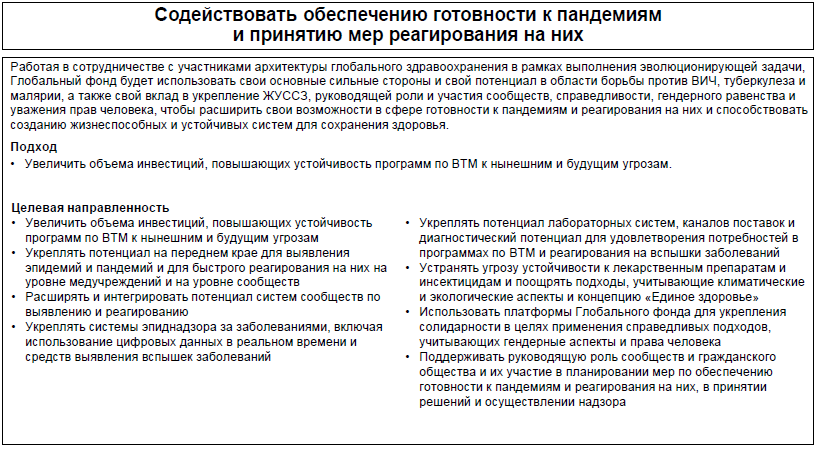 Мы внесем свой вклад в повышение готовности к пандемиям, оказывая странам поддержку в повышении устойчивости их систем для сохранения здоровья и программ по ВИЧ,ТБ и малярии.
Наша работа в области противодействия пандемии четко определена существующими программами и Механизмом C19RM.
7
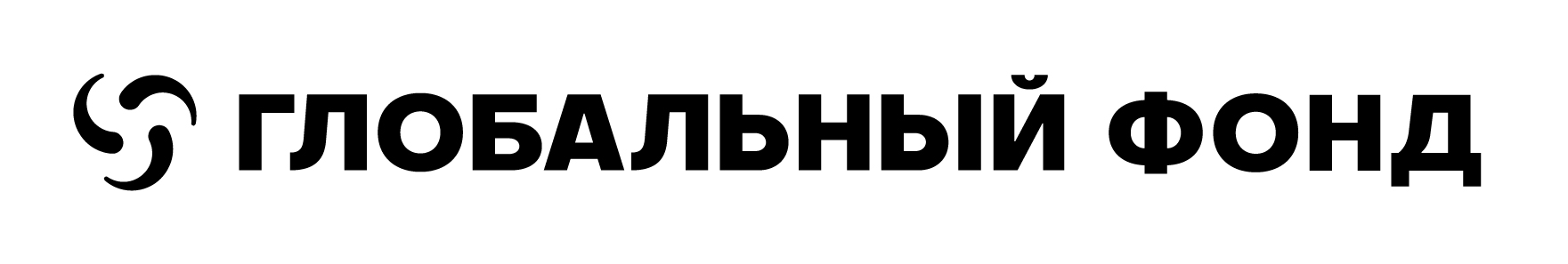 [Speaker Notes: В новой Стратегии непосредственно учтены кардинальные изменения в области охраны здоровья во всем мире и ставится эволюционирующая задача – обеспечить готовность к пандемиям и реагирование на них (ГПР).
Эта задача направлена на использование опыта и инклюзивной модели партнерства Глобального фонда для содействия реализации этого глобального приоритета наряду с важной работой наших партнеров. 
Задача описывается как «эволюционирующая», поскольку Глобальному фонду потребуется сохранять свою гибкость для адаптации к условиям в течение срока действия Стратегии в связи с тем, что мировая и глобальная архитектура здравоохранения продолжают эволюционировать в ответ на глобальную пандемию.
Что касается готовности к пандемиям, то Глобальный фонд имеет уникальные возможности для оказания поддержки странам в укреплении их потенциала по обеспечению готовности к пандемиям путем создания инклюзивных, жизнеспособных и устойчивых систем доя сохранения здоровья и разработки программ по ВИЧ, туберкулезу и малярии, которые способны эффективнее предотвращать и выявлять новые угрозы инфекционных болезней и реагировать на них. 
Глобальный фонд внесет вклад в укрепление потенциала стран по обеспечению готовности к пандемиям посредством инвестиций, в частности в такие области, как укрепление лабораторий, средства диагностики, поддержка медицинских работников и консультантов-сверстников, укрепление систем сообществ и борьба с устойчивостью к противомикробным препаратам, и в других областях. 
Глобальный фонд разрабатывает информацию и рекомендации в отношении объема этих инвестиций, с тем чтобы можно было приступить к работе по осуществлению следующего грантового цикла, который начнется в 2024 г. 
Что касается реагирования на пандемию, то работа Глобального фонда уже четко определена существующими программами и Механизмом реагирования Глобального фонда на COVID-19 (C19RM), и Глобальный фонд продолжит целенаправленную мобилизацию ресурсов для этих усилий по мере необходимости.]
Рамочная стратегия Глобального фонда Механизмы партнерства и Система МиО
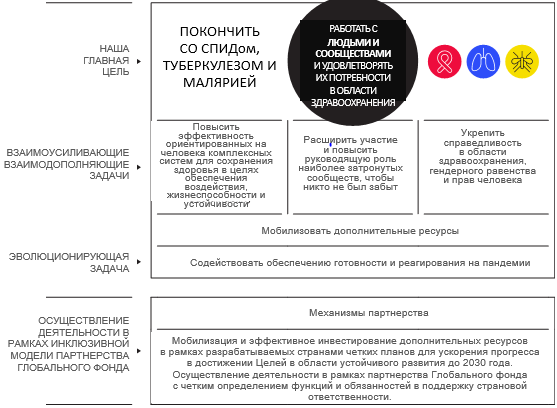 Механизмы партнерства
Модель Глобального фонда основана на основных принципах страновой ответственности и партнерства.
Достижение целей и выполнение задач Стратегии зависит от сотрудничества всех партнеров, работающих сообща, каждый из которых выполняет свои собственные различные, взаимодополняющие функции и обязанности. 
Эти функции и обязанности описаны в разделе Стратегии «Механизмы партнерства».
8
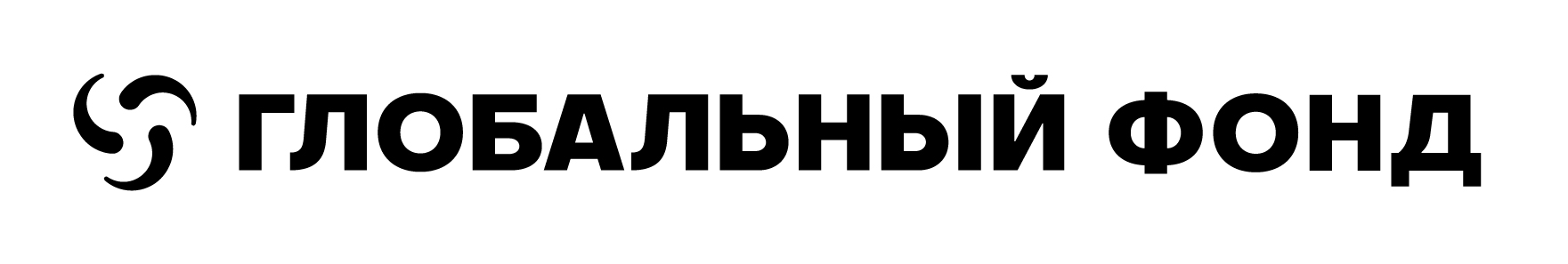 [Speaker Notes: Модель Глобального фонда строится на основных принципах страновой ответственности и партнерства, и поэтому достижение целей и задач Стратегии зависит от сотрудничества всех партнеров, работающих сообща, каждый из которых выполняет свои собственные различные, взаимодополняющие функции и обязанности для достижения наилучших результатов. 
Функции и обязанности правительств-исполнителей, сообществ, гражданского общества, технических партнеров и партнеров в области развития, частного сектора и других заинтересованных сторон описаны в разделе Стратегии «Механизмы партнерства».
В этом разделе Стратегии описываются также важные области, в которых необходимо усилить работу партнерства в целях осуществления Стратегии: от ускорения справедливого внедрения и применения инноваций до улучшения сбалансированности финансовых и программных рисков, чтобы создать благоприятные условия для достижения воздействия; до укрепления СКК, чтобы обеспечить полноценное участие сообществ; и многие другие области.]
Стратегия Глобального фондаСистема мониторинга и оценки
Система МиО Глобального фонда для содействия обучению и подотчетности в целях повышения воздействия инвестиций
Достижение целей Стратегии  измеряется с помощью всеобъемлющей и подотчетной Системы мониторинга и оценки (МиО), а также с помощью глобальных партнерских планов и задач и целевых показателей ЦУР-3.

Система МиО увязывает ключевые показатели эффективности Стратегии, многолетний календарь оценки, мониторинг грантов и мониторинг на уровне Секретариата в целях оценки прогресса в достижении целей Стратегии.
СТРАТЕГИЧЕСКАЯ И ТЕМАТИЧЕСКАЯ ОЦЕНКИ
МОНИТОРИНГ НА УРОВНЕ СТРАТЕГИИ
ДОЛГОСРОЧ-НЫЕРЕЗУЛЬТАТЫСТРАТЕГИИ
МОНИТОРИНГ НА УРОВНЕ ПРОГРАММ
МОНИТОРИНГ НА УРОВНЕ СЕКРЕТАРИАТА
Обоснованные и дополненные техническими партнерами отчеты, исследования и другие фактические данные
9
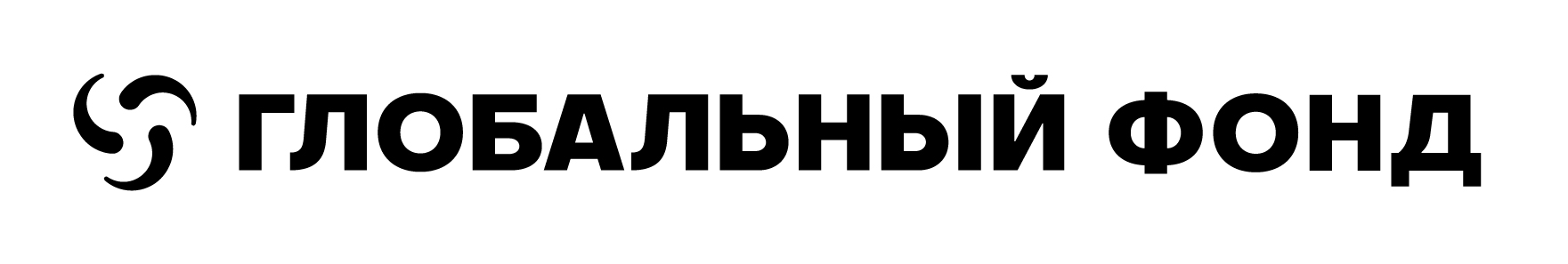 [Speaker Notes: Достижение целей Стратегии измеряется с помощью всеобъемлющей и подотчетной Системы мониторинга и оценки (МиО), в которую входят ключевые показатели эффективности, а также с помощью глобальных партнерских планов и задач и целевых показателей ЦУР-3.
Целью Системы МиО является содействие управлению эффективностью, непрерывному обучению и совершенствованию процесса принятия решений путем предоставления актуальной, всеобъемлющей, полной и своевременной информации для повышения качества программ в области здравоохранения, их действенности и, следовательно, воздействия инвестиций Глобального фонда.
Система МиО включает в себя 4 взаимосвязанных компонента; каждый компонент содержит взаимосвязанные параметры, механизмы и инструменты измерения, позволяющие получать данные и доказательства, которые служат различным целям и аудиториям в рамках грантов Глобального фонда и жизненного цикла Стратегии. Основные механизмы и инструменты в рамках компонентов включают систему ключевых показателей эффективности Стратегии, многолетний календарь оценки, параметры оценки эффективности грантов и системы мониторинга на уровне Секретариата.
Источником информации и/или дополнением к каждому компоненту служат также сведения, получаемые из отчетов партнеров, исследования и другие фактические данные.
В совокупности информация, поступающая по четырем компонентам Системы МиО, создает всеобъемлющую картину прогресса в достижении долгосрочных целевых показателей Стратегии и показывает, насколько эффективно Глобальный фонд выполняет свой мандат.]
В чем отличие этой новой Стратегии?
1
3
4
5
6
8
9
10
Прямое признание роли, которую партнерство Глобального фонда может и должно играть в обеспечении готовности и реагирования на пандемии.
2
7
Четкое определение функций и обязанностей партнеров Глобального фонда во всех аспектах.
Более системный подход к поддержке развития и интеграции общинных систем для сохранения здоровья.
Активизация действий по устранению несправедливости, барьеров в области прав человека и гендерных барьеров.
Повышенное внимание профилактике в области борьбы против всех трех заболеваний.
Усиление роли и голоса сообществ, живущих с заболеваниями и затронутых ими.
Повышение внимания вопросам программной и финансовой устойчивости.
Значительное повышение акцента на принятие решений на основе данных.
Гораздо больше внимания комплексным услугам, ориентированным на потребности людей.
Повышение внимания ускорению внедрения инноваций и обеспечению доступа к ним на справедливой основе.
10
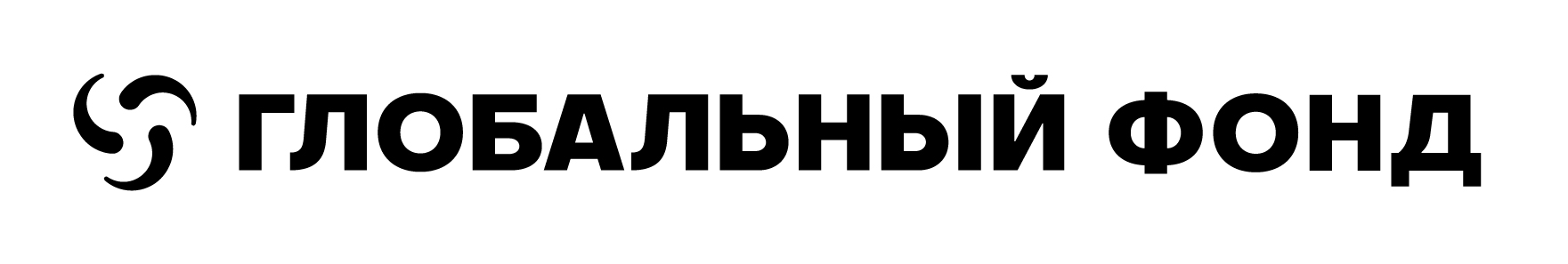 [Speaker Notes: В этой таблице показано резюме 10 новых элементов Стратегии.
Достижение воздействия в этих областях потребует некоторых значительных изменений в отношении того, на чем мы фокусируем внимание и каким образом мы работаем сообща как партнерство. Эти области находятся в центре внимания при реализации новой Стратегии.
[Совет докладчику: либо скажите, что вы не будете зачитывать каждую из этих областей, поскольку они уже были выделены в презентации/ либо предложите аудитории прочесть эти области в удобное для слушателей время и продолжите презентацию/ либо зачитайте 10 областей очень кратко.]]
Дальнейшие действия
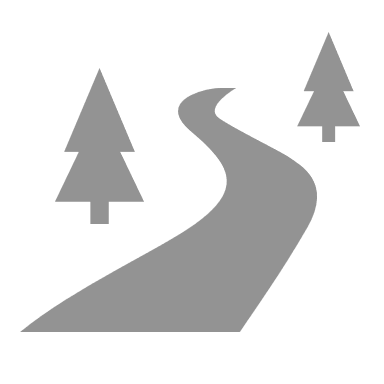 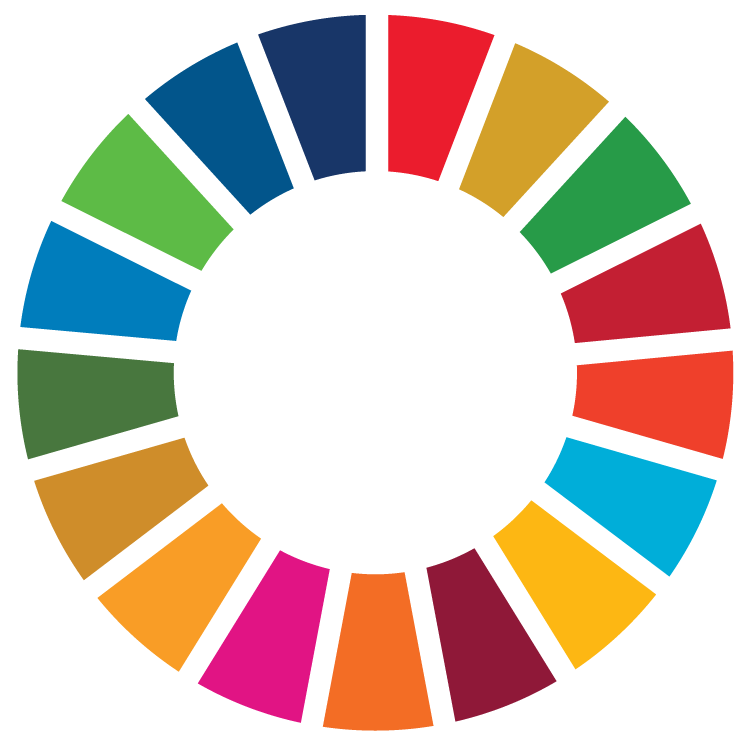 Ресурсы
Стратегия Глобального фонда (2023-2028 гг.):  عربي| English | Español | Français | Português | Русский
Резюме: English | Español | Français | Italiano |日本語| Português | Русский | Deutsch | عربي  | 中文 
Рамочная стратегия: عربي  | English | Español | Français | Português | Русский
Система МиО: https://www.theglobalfund.org/en/monitoring-evaluation/
Дополнительную информацию см. по адресу: https://www.theglobalfund.org/en/strategy/
Важно, чтобы все заинтересованные стороны партнерства Глобального фонда рассмотрели, какие изменения они могут внести для достижения целей и выполнения задач нашей Стратегии с учетом функций и обязанностей, указанных в разделе «Механизмы партнерства».

Секретариат обновил соответствующие меры политики, руководящие принципы, информационные материалы и инструменты для следующего грантового цикла, который начнется в 2024 г.

Мы рассчитываем на совместную работу по реализации нашего видения мира, свободного от бремени СПИДа, туберкулеза и малярии, с более эффективным и более справедливым медицинским обслуживанием для всех.
11
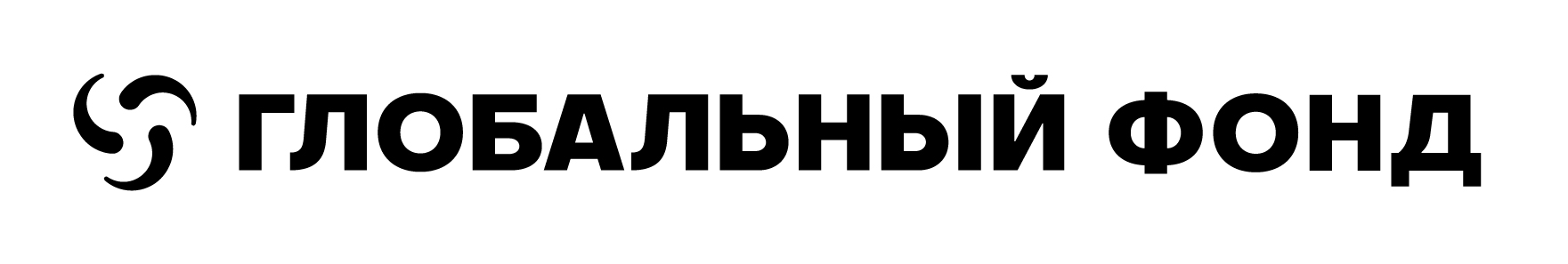 [Speaker Notes: Сейчас важно, чтобы все заинтересованные стороны партнерства Глобального фонда рассмотрели, какие изменения они могут внести для реализации новой Стратегии.
Это помогает сделать раздел Стратегии «Механизмы партнерства», в котором описаны функции и обязанности всех заинтересованных сторон в реализации Стратегии. Мы настоятельно рекомендуем вам внимательно ознакомиться с новым стратегическим документом, чтобы вам было легче определить свою роль в его реализации.
Секретариат обновил соответствующих мер политики, руководящих принципов, информационных материалов и инструментов для грантового цикла в рамках новой Стратегии, который начнется в 2024 г. 
Чтобы помочь вам подготовиться и ознакомить ваши группы заинтересованных сторон с приоритетами Стратегии, имеются такие ресурсы, как эта презентация, документ, содержащий резюме Стратегии, сама Стратегия и обзор Рамочной стратегии, доступные на веб-сайте Глобального фонда на многих языках, как показано внизу слайда. 
Мы рассчитываем на совместную работу, чтобы коллективно использовать наши сильные стороны для осуществления Стратегии и реализации видения нашего партнерства – мира, свободного от бремени СПИДа, туберкулеза и малярии, с более эффективным и более справедливым медицинским обслуживанием для всех.]
Приложение
Слайды «Дальнейшие действия» адаптированы для различных заинтересованных аудиторий.
(Для использования вместо слайда 11)

В следующем разделе представлены специально подготовленные слайды, которые могут быть использованы со следующими заинтересованными аудиториями:
СКК
Сообщества и гражданское общество
Партнеры в области развития (двусторонние и многосторонние организации, предоставляющие ресурсы и экспертные знания)
Исполнители
МАФ
Частный сектор
Технические партнеры
12
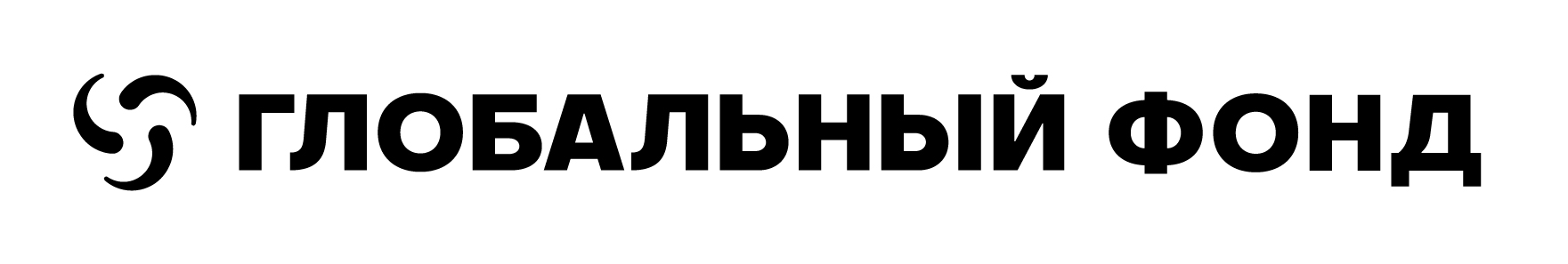 Дальнейшие действия: что новая Стратегия означает для СКК?
СКК играют важную роль в выполнении приоритетных задач новой Стратегии партнерства Глобального фонда
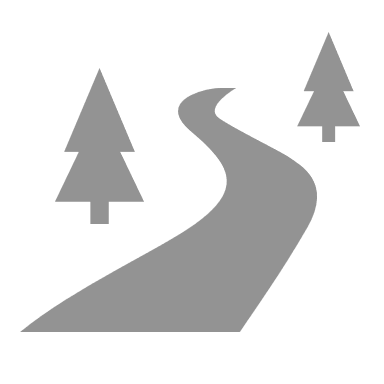 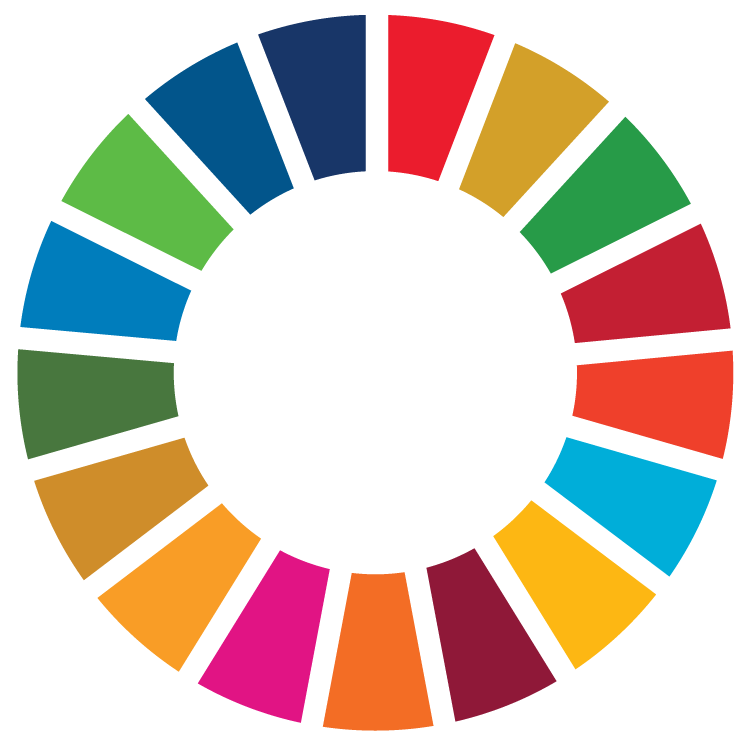 Ресурсы
Стратегия Глобального фонда  (2023-2028 гг.): عربي| English | Español | Français | Português | Русский 
Резюме: English | Español | Français | Italiano |日本語| Português | Русский | Deutsch | عربي  | 中文 
Рамочная стратегия: عربي  | English | Español | Français | Português | Русский
Система МиО: https://www.theglobalfund.org/en/monitoring-evaluation/
Контакты: ccm@theglobalfund.org или дополнительная информация: https://www.theglobalfund.org/en/strategy/
Укрепление руководящей роли странового координационного комитета
Обеспечение сбалансированного и инклюзивного принятия решений в отношении использования ресурсов Глобального фонда, особенно полноценного участия сообществ, в том числе ключевых групп населения. 
Укрепление позиций СКК и согласование с национальными структурами в целях повышения эффективности реализации приоритетных задач Стратегии (например, ЖУССЗ, ГПР) и обеспечения устойчивости.

Поддержка процессов принятия решений в отношении приоритетов новой Стратегии 
Доведение приоритетов Стратегии до сведения заинтересованных сторон и обеспечение их включения в гранты и процессы жизненного цикла грантов Глобального фонда. 
Поощрение новых партнерских отношений (например, на межсекторальном уровне для устранения структурных барьеров на пути достижения долгосрочных результатов программ по ВИЧ,ТБ и малярии в рамках мер по ГПР или в сотрудничестве с заинтересованными сторонами из частного сектора) и новых связей (например, для создания комплексных, ориентированных на потребности людей качественных услуг) для достижения целей Стратегии.
Изучение возможности внесения изменений в состав СКК в целях привлечения соответствующих новых специалистов.
13
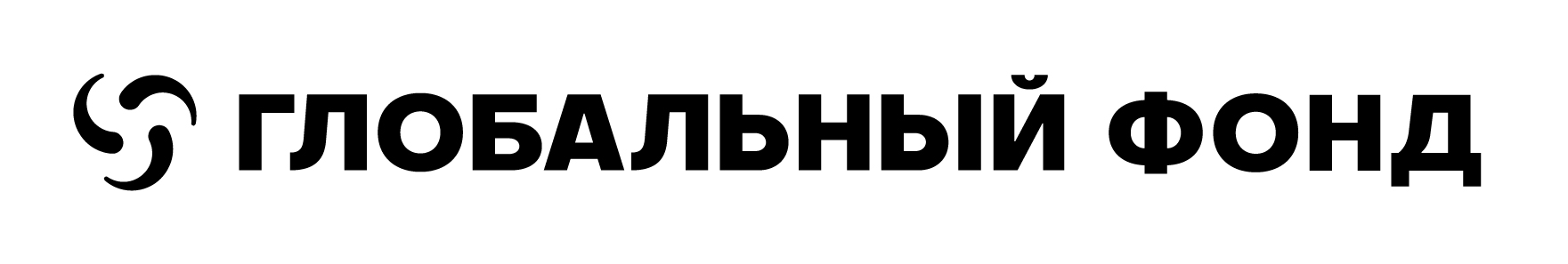 [Speaker Notes: СКК играют важную роль в выполнении приоритетных задач новой Стратегии партнерства Глобального фонда.
 
Что касается укрепления руководящей роли СКК: 
Важной областью внимания в новой Стратегии является укрепление СКК для обеспечения сбалансированного и инклюзивного принятия решений в отношении использования ресурсов Глобального фонда – в частности, для обеспечения того, чтобы сообщества, в том числе ключевые группы населения, были полностью вовлечены и могли играть равноправную роль в принятии решений. 
Это весьма важно для обеспечения того, чтобы сообщества определяли, каким образом программы могут быть адаптированы для наилучшего удовлетворения их потребностей, и, следовательно, повышения эффективности программ. 
В Стратегии также подчеркивается важность ускорения оптимального позиционирования и согласования действий СКК на самом высоком уровне принятия решений в рамках национальных структур и существующих органов управления.
Это важно для поддержки эффективной реализации приоритетов Стратегии, таких как предоставление комплексных, ориентированных на потребности людей качественных услуг, поддержка готовности к пандемии, а также для обеспечения долгосрочной устойчивости программ Глобального фонда при сохранении таких ключевых принципов, как инклюзивность, прозрачность и соблюдение прав.
 
Что касается поддержки принятия решений в отношении новых приоритетов Стратегии: 
Новая Стратегия гораздо конкретнее определяет приоритетные области, в которых должны быть сосредоточены ресурсы Глобального фонда и усилия партнерства, для улучшения качества программ и ускорения темпов достижения целевых показателей в период до 2030 г.
СКК будет играть ключевую роль в доведении приоритетов новой Стратегии до сведения заинтересованных сторон в странах и в руководстве процессами жизненного цикла грантов, такими как составление запросов на финансирование, назначение основных реципиентов (ОР) и субреципиентов (СР), выделение грантов, мониторинг и корректировка программ, чтобы поддерживать концентрацию внимания на этих ключевых областях в целях повышения воздействия.
СКК играет также важную роль в продвижении новых партнерских отношений и связей для реализации приоритетов Стратегии, таких как: 
сотрудничество с соответствующими национальными секторами, такими как образование и социальная защита, для устранения структурных факторов, влияющих на долгосрочные результаты программ по ВИЧ, туберкулезу и малярии, и расширение доступа к высококачественным медицинским услугам для ключевых групп населения; 
работа с заинтересованными сторонами по обеспечению готовности к пандемиям для обеспечения эффективного использования ресурсов Глобального фонда в целях устранения угроз, связанных с инфекционными заболеваниями с множественными патогенами, помимо ВИЧ, туберкулеза и малярии;  
в отношении условий реализации – привлечение частного сектора для повышения долгосрочных результатов программ, когда люди обращаются за медицинской помощью в частный сектор; и 
установление новых связей, например с заинтересованными сторонами в секторе здравоохранения, а также между национальными, общинными и частными поставщиками медицинских услуг, чтобы обеспечить распределение ресурсов Глобального фонда таким образом, чтобы они поддерживали комплексные, ориентированные на потребности людей качественные услуги. 
Для обеспечения того, чтобы СКК обладали опытом, необходимым для реализации программ в этих областях, будет также важно рассмотреть возможность корректировки временного или постоянного членства (например, путем обновления устава и состава подкомитетов) в целях привлечения соответствующих заинтересованных сторон и экспертов для работы в новых областях или тех областях, которым уделяется более пристальное внимание в новой Стратегии. 
 
Ресурсы 
Существует ряд доступных ресурсов, которые помогут СКК донести приоритеты Стратегии до сведения заинтересованных сторон, такие как эта презентация, документ, содержащий резюме Стратегии, сама Стратегия и обзор Рамочной стратегии – все они доступны на веб–сайте Глобального фонда на многих языках, как показано внизу слайда. 
Мы рассчитываем на совместную работу, чтобы коллективно использовать наши сильные стороны для осуществления Стратегии и реализации видения нашего партнерства – мира, свободного от бремени СПИДа, туберкулеза и малярии, с более эффективным и более справедливым медицинским обслуживанием для всех.]
Дальнейшие действия: что новая Стратегия означает для сообществ и гражданского общества?
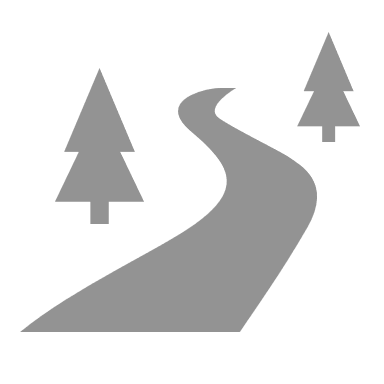 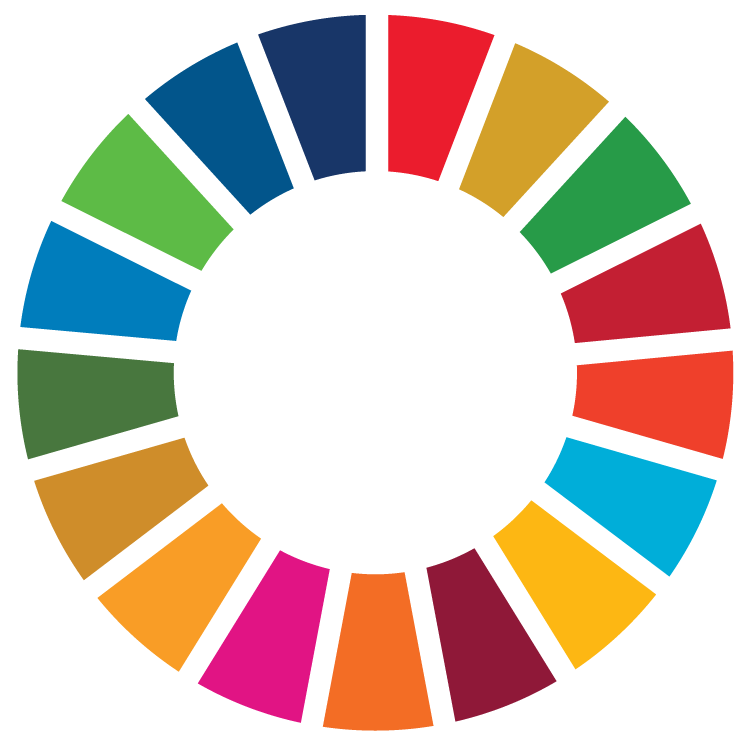 Сообщества и гражданское общество играют важную роль в осуществлении новой Стратегии партнерства Глобального фонда
Содействие принятию решений СКК, чтобы обеспечить наилучшие возможности для осуществления программ в целях реализации приоритетов Стратегии и удовлетворения потребностей сообществ, в том числе ключевых и уязвимых групп населения, а также недопредставленных групп населения.
Управление программами, в которых сообщества или гражданское общество имеют наилучшие возможности для удовлетворения потребностей людей – на уровне ОР, СР, ССР и на низовом уровне.
Акцентирование внимания на важности мониторинга под руководством сообществ и технической поддержки, оказываемой сообществами и гражданским обществом, в управлении эффективной реализацией программ. 
Укрепление систем сообществ и партнерского сотрудничества с государственными, частными и другими поставщиками медицинских услуг в целях интеграции услуг и предоставления ухода, ориентированного на потребности людей.
Поддержка сотрудничества между секторами и устранение губительных законов, политики и практики для преодоления структурных факторов, влияющих на долгосрочные результаты программ по ВИЧ,ТБ и малярии, включая барьеры в области прав человека, гендерные барьеры и несправедливость, а также продвижение программ, учитывающих интересы молодежи/ молодых людей из ключевых групп населения. 
Создание новых партнерств с участием сообществ и гражданского общества в целях осуществления Стратегии, в том числе с сообществами людей с ограниченными возможностями и психическими нарушениями, которые являются неотъемлемыми участниками деятельности по обеспечению готовности к пандемиям.
Ресурсы
Стратегия Глобального фонда (2023-2028 гг.):  عربي| English | Español | Français | Português | Русский
Резюме: English | Español | Français | Italiano |日本語| Português | Русский | Deutsch | عربي  | 中文 
Рамочная стратегия: عربي  | English | Español | Français | Português | Русский
Система МиО: https://www.theglobalfund.org/en/monitoring-evaluation/
Дополнительную информацию см. по адресу: https://www.theglobalfund.org/en/strategy/
14
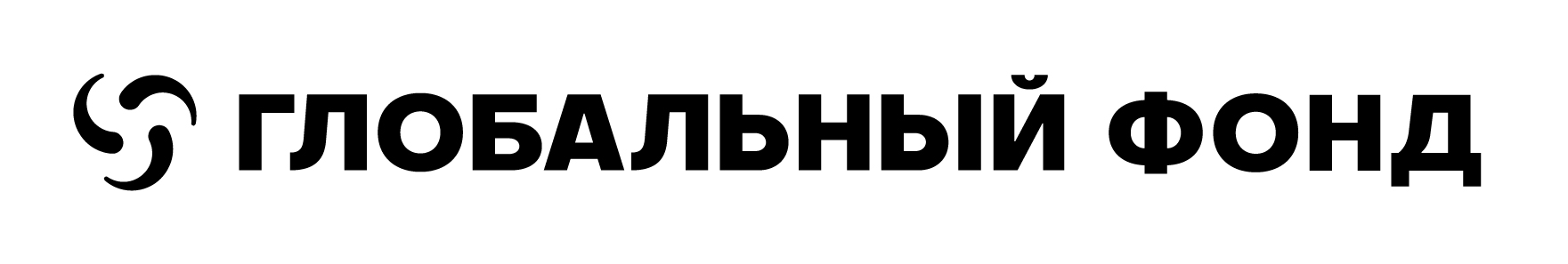 [Speaker Notes: Сообщества и гражданское общество играют важную роль в выполнении приоритетных задач новой Стратегии партнерства Глобального фонда.
Действительно, сообщества находятся в центре внимания этой новой Стратегии, поскольку те, кто в наибольшей степени затронут тремя заболеваниями, лучше всего подходят для того, чтобы руководить тем, как программы могут эффективнее удовлетворить их потребности, а в ряде случаев лучше всего подходят также для проведения мониторинга воздействия программ, например, для ключевых и уязвимых групп населения.
 
Роль сообществ и гражданского общества в реализации следующей Стратегии включает:
Содействие принятию решений СКК на протяжении всего жизненного цикла гранта, чтобы обеспечить наилучшие возможности для осуществления программ в целях реализации приоритетов Стратегии и удовлетворения потребностей людей и сообществ, в том числе ключевых и уязвимых групп населения, а также недопредставленных групп населения.
Управление в качестве исполнителей программ, в которых сообщества или гражданское общество имеет наилучшие возможности для удовлетворения потребностей людей – на уровне ОР, СР, ССР и на низовом уровне. 
Акцентирование внимания на важности мониторинга под руководством сообществ для укрепления надзора и подотчетности за результаты, и на технической поддержке, оказываемой сообществами и гражданским обществом для управления эффективной реализацией программ.
Укрепление систем сообществ и партнерского сотрудничества с государственными, частными и другими поставщиками медицинских услуг в целях интеграции услуг и предоставления ориентированной на потребности людей медицинской помощи, которые на комплексной основе удовлетворяют медицинские потребности людей, в том числе в отношении коинфекций и сопутствующих заболеваний, связанных с ВИЧ, туберкулезом и малярией, и в смежных областях здравоохранения, таких как сексуальное и репродуктивное здоровье и права.
Поддержка сотрудничества между секторами и устранение губительных законов, политики и практики для преодоления структурных факторов, влияющих на долгосрочные результаты программ по ВИЧ, туберкулезу и малярии, включая барьеры в области прав человека (такие как стигматизация и дискриминация), гендерные барьеры и несправедливость, а также продвижение программ, учитывающих интересы молодежи/ молодых людей из ключевых групп населения.
Создание новых партнерств с участием сообществ и гражданского общества в целях осуществления Стратегии, в том числе с сообществами людей с ограниченными возможностями и психическими нарушениями, а также с теми группами населения, которые должны участвовать в дискуссиях по вопросам готовности к пандемиям. 
 
 Ресурсы 
Существует ряд доступных ресурсов, которые помогут в этом и в доведении приоритетов Стратегии до ваших заинтересованных сторон, такие как эта презентация, документ, содержащий резюме Стратегии, сама Стратегия и обзор Рамочной стратегии – все они доступны на веб–сайте Глобального фонда на многих языках, как показано внизу слайда. 
Мы рассчитываем на совместную работу, чтобы коллективно использовать наши сильные стороны для осуществления Стратегии и реализации видения нашего партнерства – мира, свободного от бремени СПИДа, туберкулеза и малярии, с более эффективным и более справедливым медицинским обслуживанием для всех.]
Дальнейшие действия: что новая Стратегия означает для партнеров в области развития?
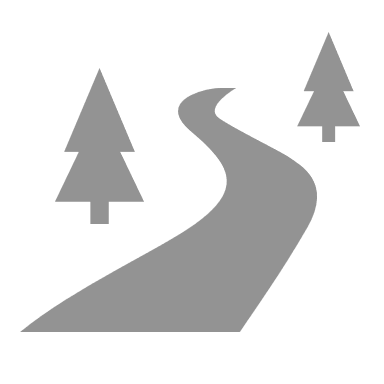 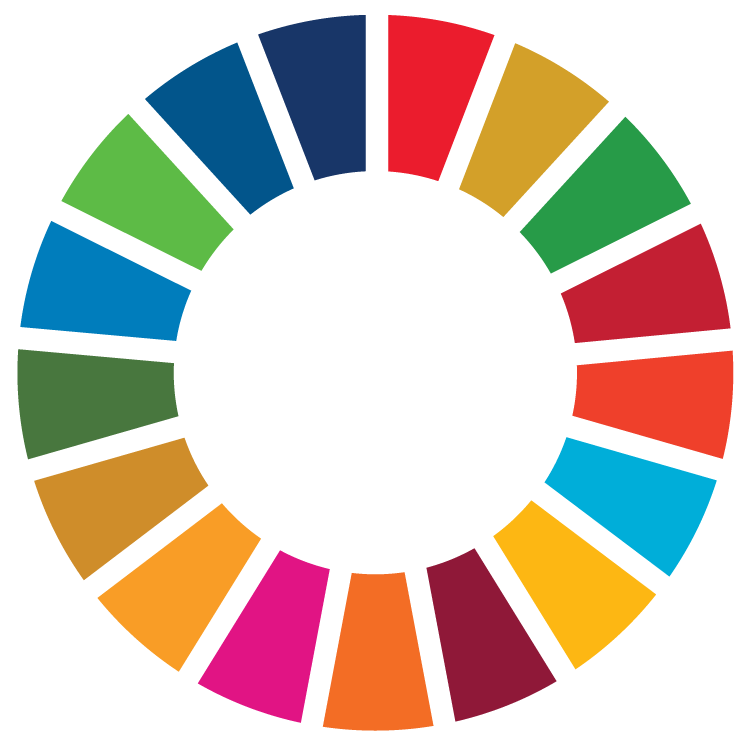 Ресурсы
Стратегия Глобального фонда (2023-2028 гг.):  عربي| English | Español | Français | Português | Русский
Резюме: English | Español | Français | Italiano |日本語| Português | Русский | Deutsch | عربي  | 中文 
Рамочная стратегия: عربي  | English | Español | Français | Português | Русский
Система МиО: https://www.theglobalfund.org/en/monitoring-evaluation/
Дополнительную информацию см. по адресу: https://www.theglobalfund.org/en/strategy/
Сообщества и партнеры в области развития1 играют важную роль в осуществлении новой Стратегии партнерства Глобального фонда
Согласование поддержки с устойчивыми страновыми планами и общими приоритетами, например в отношении инвестиций в комплексные, ориентированные на потребности людей качественные услуги и системы данных, или устранение структурных факторов, влияющих на долгосрочные результаты программ по ВИЧ,ТБ и малярии.  
Сотрудничество в целях привлечения увеличенного объема внутренних и дополнительных донорских средств, повышения эффективности использования денежных средств и устойчивого воздействия на здоровье, в том числе путем участия в совместном финансировании и осуществления совместного финансирования смешанных финансовых и инновационных финансовых моделей. 
Сотрудничество на ранних этапах в целях содействия ускорению и расширению эффективных инноваций, в т.ч. посредством целевых инвестиций, гарантийных обязательств и усилий по формированию рынка.
Содействие использованию дипломатического потенциала партнерства Глобального фонда для оспаривания губительных законов, политики и практики.
1 Двусторонние и многосторонние организации, предоставляющие ресурсы и экспертные знания (и зачастую реализационный потенциал на местах), включая доноров Глобального фонда, доноров двусторонних программ и организации, предоставляющие свой опыт и знания. В число партнеров в области развития не входят технические партнеры Глобального фонда, составляющие отдельную категорию заинтересованных сторон.
15
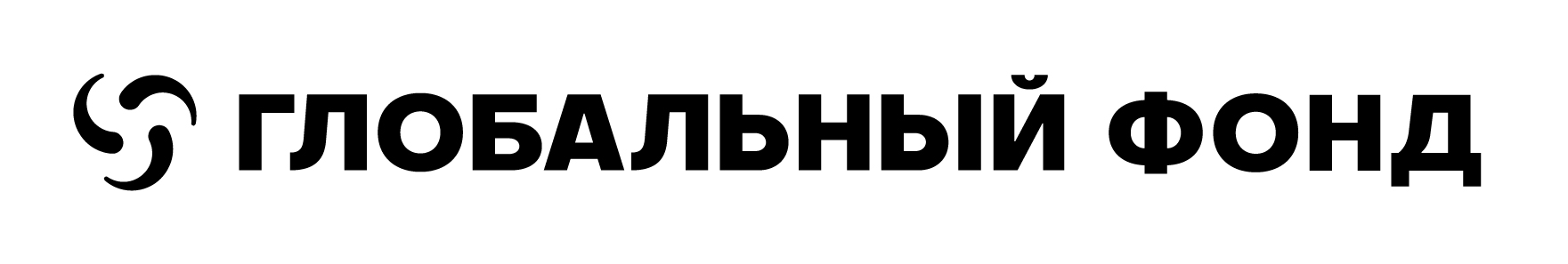 [Speaker Notes: В контексте Глобального фонда партнерами в области развития являются двусторонние и многосторонние организации, предоставляющие ресурсы и экспертные знания для осуществления новой Стратегии. В их число входят доноры Глобального фонда, доноры двусторонних программ и организации, предоставляющие экспертные знания на местах, а также на глобальном и региональном уровнях. В их число не входят технические партнеры Глобального фонда, составляющие отдельную категорию заинтересованных сторон.
Партнеры в области развития играют важную роль в выполнении приоритетных задач новой Стратегии партнерства Глобального фонда.
 
Роль партнеров в области развития в осуществлении следующей Стратегии:
Согласование поддержки с устойчивыми страновыми планами и общими приоритетами, например в отношении инвестиций в комплексные, ориентированные на потребности людей качественные услуги и системы данных, или устранение структурных факторов, влияющих на долгосрочные результаты программ по ВИЧ, туберкулезу и малярии. 
Сотрудничество в целях привлечения увеличенного объема внутренних и дополнительных донорских средств, повышения эффективности использования денежных средств и устойчивого воздействия на здоровье, в том числе путем участия в совместном финансировании и осуществления совместного финансирования смешанных финансовых и инновационных финансовых моделей. 
Сотрудничество на ранних этапах в целях содействия ускорению и расширению эффективных инноваций, в т.ч. посредством целевых инвестиций, гарантийных обязательств и усилий по формированию рынка.
Содействие использованию дипломатического потенциала партнерства Глобального фонда для оспаривания губительных законов, политики и практики.
 
Ресурсы 
Существует ряд доступных ресурсов, которые помогут в этом и в доведении приоритетов Стратегии до ваших групп заинтересованных сторон, такие как эта презентация, документ, содержащий резюме Стратегии, сама Стратегия и обзор Рамочной стратегии– все они доступны на веб–сайте Глобального фонда на многих языках, как показано внизу слайда.  
Мы рассчитываем на совместную работу, чтобы коллективно использовать наши сильные стороны для осуществления Стратегии и реализации видения нашего партнерства – мира, свободного от бремени СПИДа, туберкулеза и малярии, с более эффективным и более справедливым медицинским обслуживанием для всех.]
Дальнейшие действия: что новая Стратегия означает для исполнителей?
Исполнители играют важную роль в выполнении приоритетных задач новой Стратегии партнерства Глобального фонда
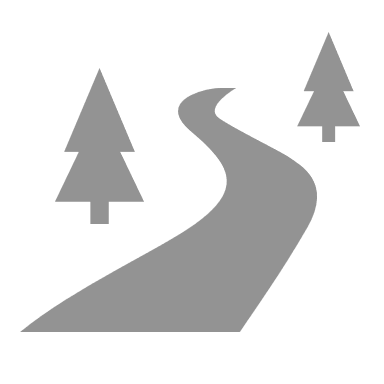 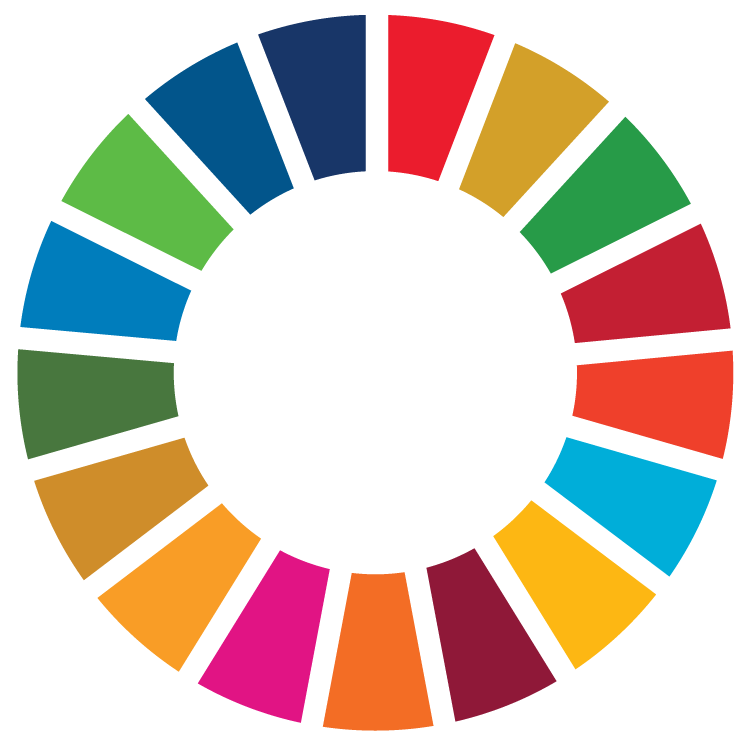 Разработка и реализация странами своих планов по осуществлению качественных программ, которые эффективно, действенно и справедливо обеспечивают выполнение подзадач Стратегии в области борьбы против ВИЧ,ТБ и малярии, созданию комплексных качественных услуг, ориентированных на потребности людей, расширению участия наиболее затронутых сообществ, обеспечению справедливости, прав человека и гендерного равенства, а также обеспечению ГПР.
Мобилизация увеличенного объема внутренних ресурсов на цели здравоохранения и борьбы с тремя заболеваниями, а также повышение внимания к вопросам качества и эффективного использования денежных средств.
Поощрение новых партнерских отношений (например, на межсекторальном уровне для устранения структурных барьеров в сотрудничестве с заинтересованными сторонами, участвующими в принятии мер ГПР, и частным сектором) и новых связей (например, для создания комплексных, ориентированных на потребности людей качественных услуг) для достижения целей Стратегии.
Создание благоприятных условий для внедрения инноваций и обеспечение справедливого доступа к ним.
Обеспечение полноценного участия сообществ, в том числе ключевых групп населения, и других соответствующих экспертов в разработке, предоставлении и мониторинге услуг.
Содействие использованию дипломатического потенциала партнерства Глобального фонда для оспаривания губительных законов, политики и практики.
Ресурсы
Стратегия Глобального фонда (2023-2028 гг.):  عربي| English | Español | Français | Português | Русский
Резюме: English | Español | Français | Italiano |日本語| Português | Русский | Deutsch | عربي  | 中文 
Рамочная стратегия: عربي  | English | Español | Français | Português | Русский
Система МиО: https://www.theglobalfund.org/en/monitoring-evaluation/
Контакты: ваш менеджер портфолио Фонда (МПФ) или см. дополнительную информацию по адресу: https://www.theglobalfund.org/en/strategy/
16
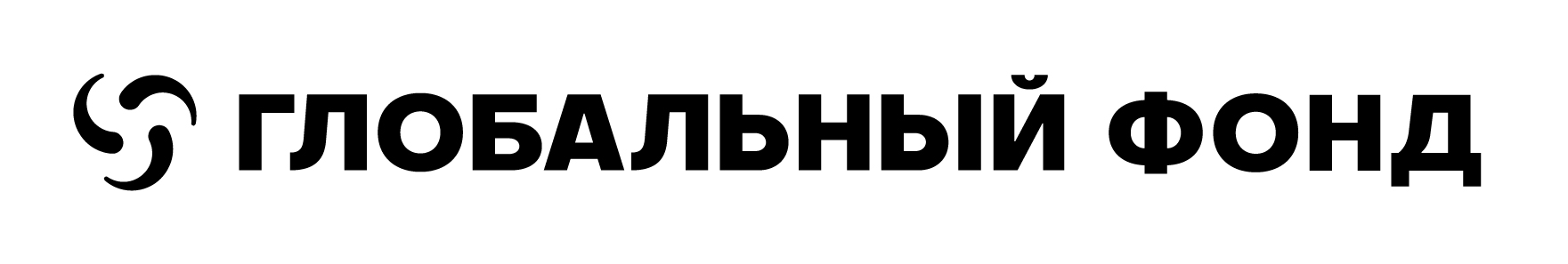 [Speaker Notes: Исполнителями являются организации и правительства, которые осуществляют программы, поддерживаемые Глобальным фондом, и они играют важную роль в выполнении приоритетных задач новой стратегии партнерства Глобального фонда.
 
Роль исполнителей в осуществлении следующей Стратегии: 
Разработка и реализация странами своих планов по осуществлению качественных программ, которые эффективно, действенно и справедливо обеспечивают выполнение подзадач Стратегии в области ВИЧ, туберкулеза и малярии, созданию комплексных качественных услуг, ориентированных на потребности людей, расширению участия наиболее затронутых сообществ, обеспечению справедливости, прав человека и гендерного равенства, а также обеспечению готовности к пандемиям.
Мобилизация увеличенного объема внутренних ресурсов на цели здравоохранения и борьбы с тремя заболеваниями для обеспечения устойчивости программ и широкого охвата программами, а также повышение внимания к вопросам качества и эффективного использования денежных средств в национальных стратегических планах, при разработке и осуществлении программ. 
Укрепление сотрудничества между соответствующими секторами и поставщиками экспертных знаний и налаживание новых связей, например для устранения структурных барьеров в области достижения долгосрочных результатов программ по ВИЧ, туберкулезу и малярии, для интеграции национального сектора здравоохранения, сообществ, частного сектора и других систем для сохранения здоровья, для обеспечения ориентации услуг на потребности людей или для достижения целей в сфере готовности к пандемиям. 
Создание благоприятных условий для внедрения инноваций и обеспечение справедливого доступа к новым подходам в целях повышения долгосрочных результатов программ.
Обеспечение полноценного участия сообществ, в том числе ключевых групп населения, и других соответствующих субъектов и экспертов в разработке, предоставлении и мониторинге услуг в целях обеспечения наилучшего удовлетворения потребностей людей. 
И содействие использованию дипломатического потенциала партнерства Глобального фонда для оспаривания губительных законов, политики и практики.
 
Ресурсы 
Существует ряд доступных ресурсов, которые помогут в этом и в доведении приоритетов Стратегии до ваших групп заинтересованных сторон, такие как эта презентация, документ, содержащий резюме Стратегии, сама Стратегия и обзор Рамочной стратегии– все они доступны на веб–сайте Глобального фонда на многих языках, как показано внизу слайда. 
Мы рассчитываем на совместную работу, чтобы коллективно использовать наши сильные стороны для осуществления Стратегии и реализации видения нашего партнерства – мира, свободного от бремени СПИДа, туберкулеза и малярии, с более эффективным и более справедливым медицинским обслуживанием для всех.]
Дальнейшие действия: что новая Стратегия означает для местных агентов Фонда?
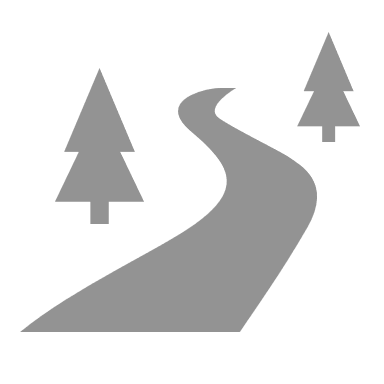 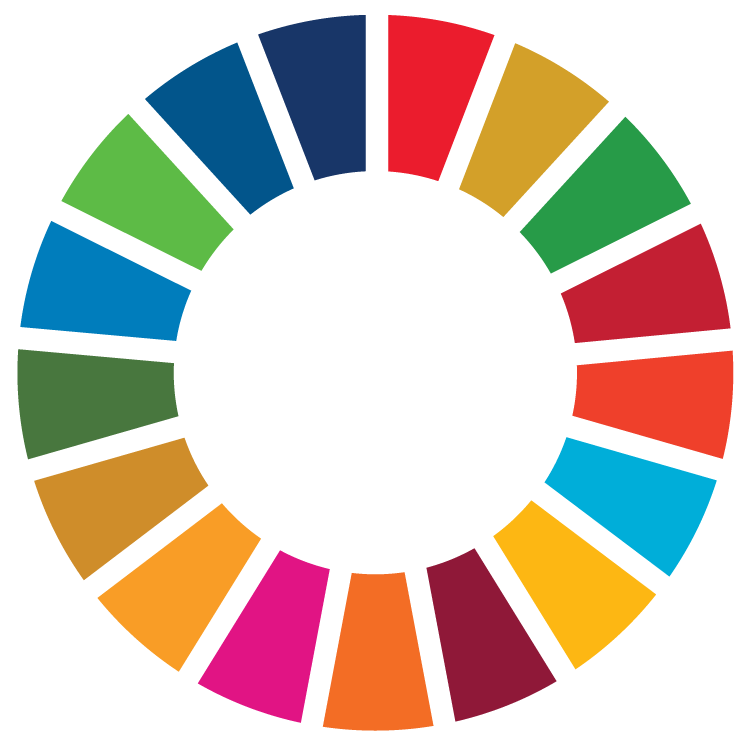 Ресурсы
Стратегия Глобального фонда (2023-2028 гг.):  عربي| English | Español | Français | Português | Русский
Резюме: English | Español | Français | Italiano |日本語| Português | Русский | Deutsch | عربي  | 中文 
Рамочная стратегия: عربي  | English | Español | Français | Português | Русский
Система МиО: https://www.theglobalfund.org/en/monitoring-evaluation/
Контакты: lfacoordinationteam@theglobalfund.org или см. дополнительную информацию по адресу: www.theglobalfund.org/en/innovativefinancing/
МАФ играют важную роль в выполнении приоритетных задач новой Стратегии партнерства Глобального фонда
Оказание помощи Глобальному фонду в обеспечении эффективной и действенной реализации программ в целях выполнения приоритетных задач Стратегии.
Поощрение новых партнерских отношений (например, на межсекторальном уровне для устранения структурных барьеров в сотрудничестве с заинтересованными сторонами, участвующими в принятии мер ГПР, и частным сектором) и новых связей (например, для создания комплексных, ориентированных на потребности людей качественных услуг) для достижения целей Стратегии.
Оказание помощи в мониторинге полноценного участия всех заинтересованных сторон в принятии решений СКК на протяжении всего жизненного цикла гранта, особенно это касается сообществ, в том числе ключевых групп населения.
Содействие созданию благоприятных условий для внедрения инноваций в целях ускорения достижения целей Стратегии.
17
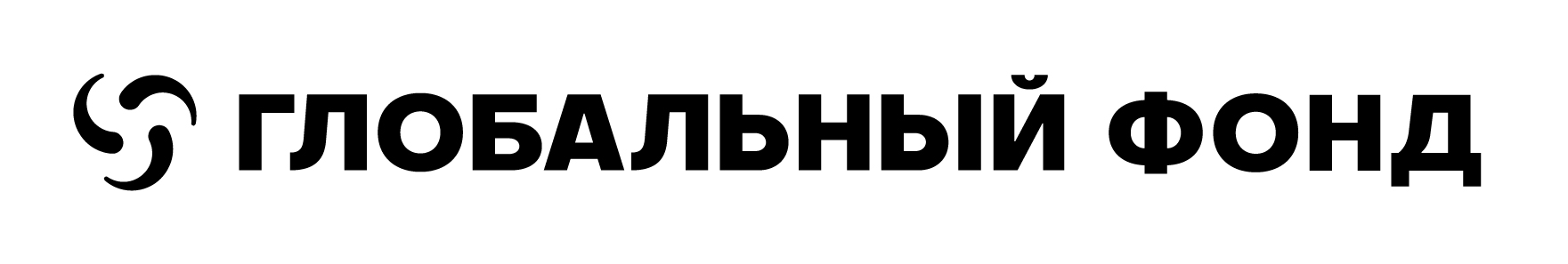 [Speaker Notes: МАФ играют важную роль в выполнении приоритетных задач новой Стратегии партнерства Глобального фонда.
 
Роль МАФ в осуществлении следующей Стратегии:
Оказание помощи Глобальному фонду в обеспечении эффективной и действенной реализации программ в целях выполнения приоритетных задач Стратегии.
Укрепление сотрудничества между соответствующими секторами и поставщиками экспертных знаний и налаживание новых связей, например для устранения структурных барьеров в области достижения долгосрочных результатов программ по ВИЧ, туберкулезу и малярии, для интеграции национального сектора здравоохранения, сообществ, частного сектора и других систем для сохранения здоровья, для обеспечения ориентации услуг на потребности людей или для достижения целей в сфере готовности к пандемиям.
Оказание помощи в мониторинге полноценного участия всех заинтересованных сторон в принятии решений СКК на протяжении всего жизненного цикла гранта, особенно это касается сообществ, в том числе ключевых групп населения. 
Содействие созданию благоприятных условий для внедрения инноваций в целях ускорения достижения целей Стратегии. 
 
Ресурсы 
Существует ряд доступных ресурсов, которые помогут в этом и в доведении приоритетов Стратегии до ваших групп заинтересованных сторон, такие как эта презентация, документ, содержащий резюме Стратегии, сама Стратегия и обзор Рамочной стратегии – все они доступны на веб–сайте Глобального фонда на многих языках, как показано внизу слайда.  
Мы рассчитываем на совместную работу, чтобы коллективно использовать наши сильные стороны для осуществления Стратегии и реализации видения нашего партнерства – мира, свободного от бремени СПИДа, туберкулеза и малярии, с более эффективным и более справедливым медицинским обслуживанием для всех.]
Дальнейшие действия: что новая Стратегия означает для частного сектора?
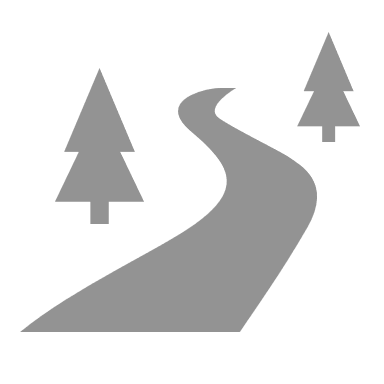 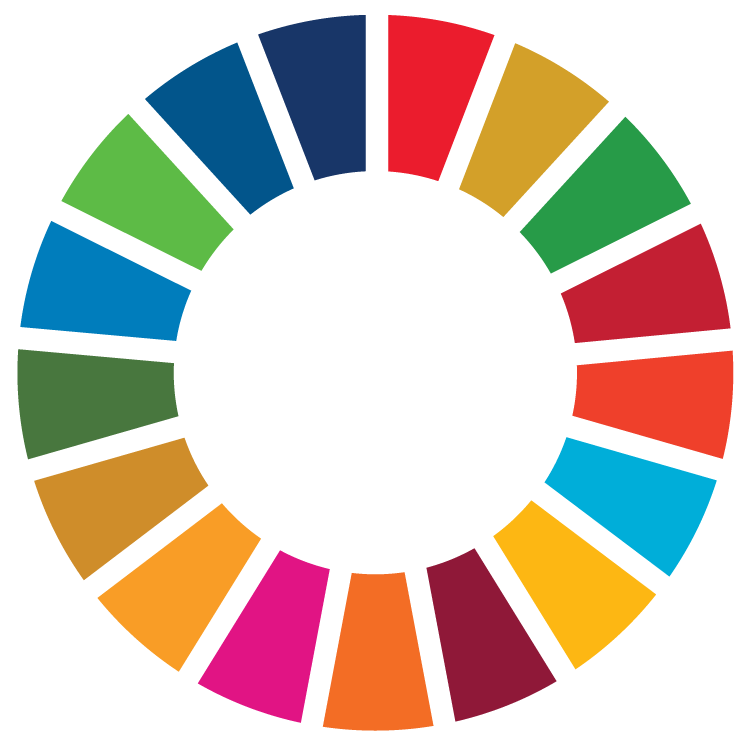 Частный сектор играет важную роль в выполнении приоритетных задач новой Стратегии партнерства Глобального фонда
Ресурсы
Стратегия Глобального фонда (2023-2028 гг.):  عربي| English | Español | Français | Português | Русский
Резюме: English | Español | Français | Italiano |日本語| Português | Русский | Deutsch | عربي  | 中文 
Рамочная стратегия: عربي  | English | Español | Français | Português | Русский
Система МиО: https://www.theglobalfund.org/en/monitoring-evaluation/
Контакты: privatesector@theglobalfund.org  или см. дополнительную информацию по адресу: https://www.theglobalfund.org/en/strategy/
Поставщики услуг на страновом уровне
Улучшение долгосрочных результатов в области здравоохранения путем повышения качества услуг и расширения доступа к недорогим, экономически эффективным, справедливым и основанным на соблюдении прав человека медицинским услугам.
Сотрудничество с национальными, местными и другими поставщиками медицинских услуг в целях интеграции услуг и соответствующих данных для предоставления качественной медицинской помощи, ориентированной на потребности людей.
Поставщики технической поддержки и помощи по наращиванию потенциала
Поддержка национального/ регионального потенциала в таких областях, как лабораторные услуги, цепочки поставок, технологические услуги, цифровое здравоохранение, логистика – обеспечение соответствия национальным стандартам.
Разработчики, производители и поставщики продукции
Разработка новых и более эффективных методов диагностики, лекарственных средств, схем лечения и вакцин и поддержка справедливого широкого доступа к недорогим инновациям.
Налаживание партнерских отношений в целях использования соответствующих продуктовых цепочек, сроков и цен. 
Частные доноры
Увеличение финансовых/ нефинансовых взносов и поддержка инновационного финансирования.
18
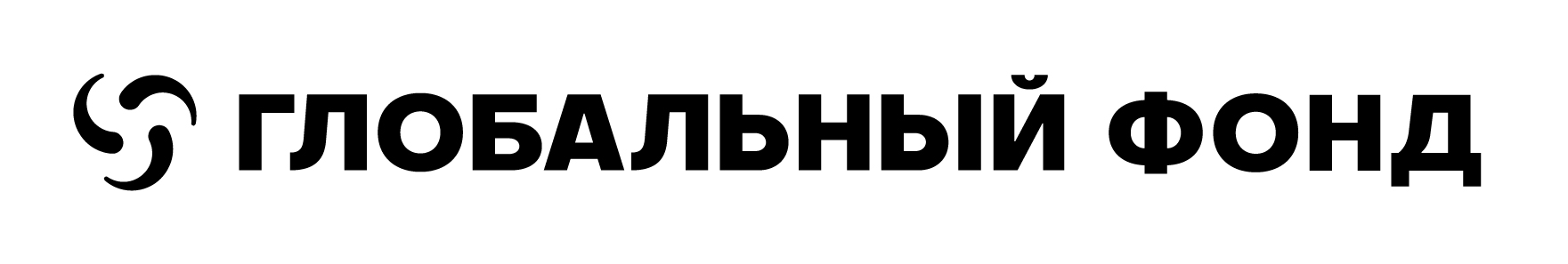 [Speaker Notes: Частный сектор играет важную роль в выполнении приоритетных задач новой Стратегии партнерства Глобального фонда.
 
Для достижения нашей цели по искоренению СПИДа, туберкулеза и малярии потребуется расширить справедливый доступ к качественным и недорогостоящим услугам везде, где люди обращаются за медицинской помощью. В ряде важных обстоятельств значительный объем медицинской помощи запрашивается через частный сектор.
Поэтому улучшение порядка взаимодействия, заключения контрактов и координации с поставщиками услуг в частном секторе на страновом уровне будет иметь важнейшее значение для решения следующих задач:
Улучшение результатов в области здравоохранения путем повышения качества и расширения доступа к недорогим, экономически эффективным, справедливым, основанным на соблюдении прав человека медицинским услугам, согласованным с национальными стандартами качества и механизмами обеспечения качества.
Сотрудничество с национальными, местными и другими поставщиками медицинских услуг в целях интеграции услуг и соответствующих данных для предоставления качественной медицинской помощи, ориентированной на потребности людей.
Поставщики технической поддержки и помощи по наращиванию потенциала могут поддержать эти действия посредством следующих мер:
Предоставление качественной поддержки и создание возможностей для укрепления национального и регионального потенциала в таких областях, как лабораторные услуги, цепочки поставок, технологические услуги, цифровое здравоохранение, логистика – обеспечение соответствия национальным стандартам, новейшие эффективные инновации и интеграция в национальные системы. 
Частный сектор играет также важную роль во внедрении инноваций и расширении масштабов инновационных решений, что будет иметь решающее значение для ускорения значение для ускорения воздействия. Поэтому разработчики, производители и поставщики продукции могут поддержать эти действия посредством следующих мер:
Разработка новых и более эффективных методов диагностики, лекарственных средств, схем лечения и вакцин и поддержки справедливого широкого доступа к недорогим продуктам и инновациям.  
Налаживание партнерских отношений в целях использования соответствующих продуктовых цепочек, сроков и цен для быстрого внедрения и справедливого расширения масштабов; и обеспечение надежной цепочки поставок качественной продукции с соответствующими сроками годности.  
И, конечно же, частные доноры могут поддержать эти действия и общие усилия по осуществлению Стратегии посредством следующих мер:
Увеличение финансовых и нефинансовых взносов и поддержка инновационных моделей финансирования.
 
Ресурсы 
Существует ряд доступных ресурсов, которые помогут в этом и в доведении приоритетов Стратегии до ваших групп заинтересованных сторон, такие как эта презентация, документ, содержащий резюме Стратегии, сама Стратегия и обзор Рамочной стратегии – все они доступны на веб–сайте Глобального фонда на многих языках, как показано внизу слайда.  
Мы рассчитываем на совместную работу, чтобы коллективно использовать наши сильные стороны для осуществления Стратегии и реализации видения нашего партнерства – мира, свободного от бремени СПИДа, туберкулеза и малярии, с более эффективным и более справедливым медицинским обслуживанием для всех.]
Дальнейшие действия: что новая Стратегия означает для технических партнеров?
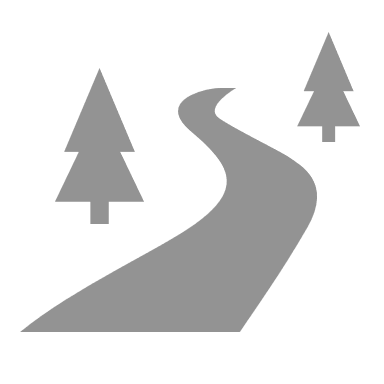 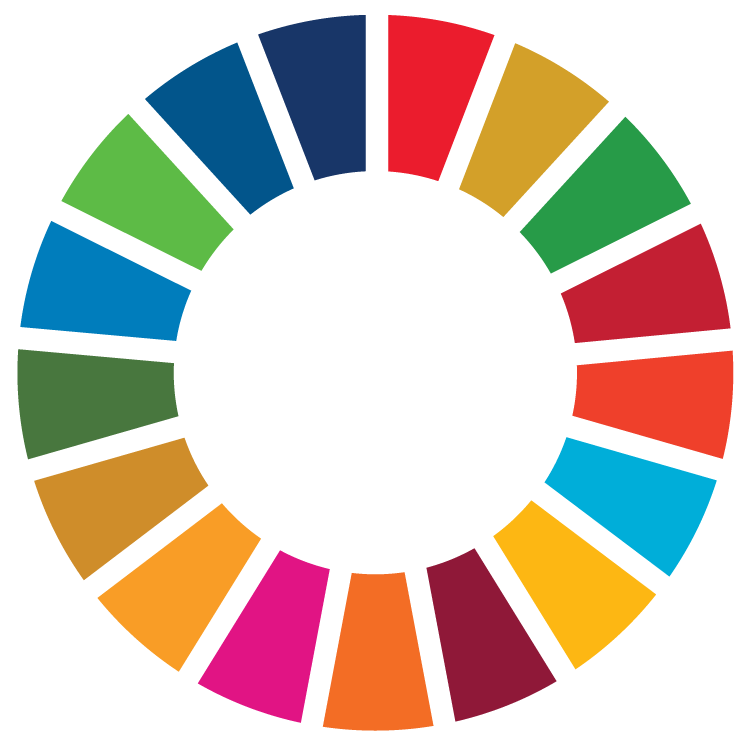 Технические партнеры играют важную роль в выполнении приоритетных задач новой Стратегии партнерства Глобального фонда
Ресурсы
Стратегия Глобального фонда (2023-2028 гг.):  عربي| English | Español | Français | Português | Русский
Резюме: English | Español | Français | Italiano |日本語| Português | Русский | Deutsch | عربي  | 中文 
Рамочная стратегия: عربي  | English | Español | Français | Português | Русский
Система МиО: https://www.theglobalfund.org/en/monitoring-evaluation/
Дополнительную информацию см. по адресу: https://www.theglobalfund.org/en/strategy/
Разработка новых и своевременный пересмотр нормативных руководств и порядка определения приоритетов на основе последних имеющихся фактических данных для управления разработкой более эффективных программ. 
Поддержка усилий по переносу технических руководящих материалов в плоскость эффективного осуществления на страновом уровне путем разработки эффективных инструментов, которые могут быть адаптированы к условиям страны и увязаны с поддающимися измерению результатами. 
Усиление технической поддержки и наращивания потенциала на основе подготовленного странами описания потребностей и повышение стандартов качества поддержки.
Поддержка усилий по подготовке и распространению обновленной информации в отношении оперативных исследований, фактических данных и передовой практики в целях ускорения реализации Стратегии и поддержки готовности стран к внедрению инноваций. 
Оказание поддержки странам в укреплении национальных информационных систем и эффективном использовании данных для принятия решений на всех уровнях. 
Поддержка эффективных партнерских отношений между государственными и негосударственными субъектами и содействие использованию дипломатических возможностей партнерства Глобального фонда, чтобы противодействовать губительным законам, мерам политики и практике.
19
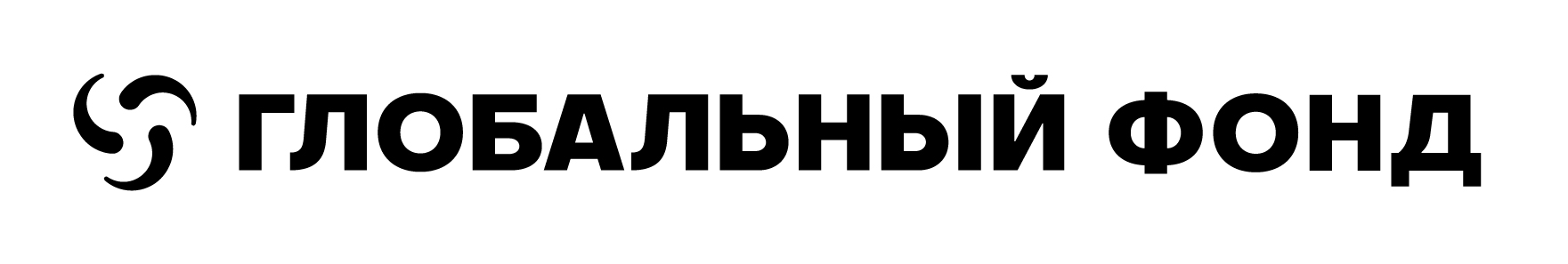 [Speaker Notes: Технические партнеры играют важную роль в выполнении приоритетных задач новой Стратегии партнерства Глобального фонда. 
 
Роль технических партнеров в осуществлении следующей Стратегии:
Разработка новых и своевременный пересмотр нормативных руководств и порядка определения приоритетов на основе последних имеющихся фактических данных для управления разработкой более эффективных программ, в том числе в сфере профилактики ВИЧ и лечения малярии, в новых областях Стратегии, а также в соответствующих областях участия частного сектора, управления и стандартов качества. 
Поддержка усилий по переносу технических руководящих материалов в плоскость эффективного осуществления на страновом уровне путем разработки эффективных инструментов, которые могут быть адаптированы к условиям страны и увязаны с поддающимися измерению результатами, например для поддержки внедрения инноваций и более широкого применения эффективных моделей предоставления услуг или для поддержки внедрения Международных медико-санитарных правил.
Усиление технической поддержки и наращивания потенциала на основе подготовленного странами описания потребностей и повышение стандартов качества технической поддержки и наращивания потенциала, включая своевременность, согласованность, прозрачность и подотчетность.
Поддержка усилий по подготовке и распространению обновленной информации в отношении оперативных исследований, фактических данных и передовой практики в целях укрепления мер реагирования на ВИЧ, туберкулез и малярию и внедрения надежных комплексных качественных услуг, ориентированных на потребности людей, а также для поддержки готовности стран к внедрению новых медицинских продуктов и инноваций.
Оказание поддержки странам в укреплении национальных информационных систем и эффективном использовании данных для принятия решений на всех уровнях, включая повышение внимания сбору данных, цифровым инструментам, обеспечению качества, анализу, интерпретации и использованию данных. 
Поддержка эффективных партнерских отношений между государственными и негосударственными субъектами и содействие использованию дипломатических возможностей партнерства Глобального фонда, чтобы противодействовать губительным законам, мерам политики и практике.
 
Ресурсы 
Существует ряд доступных ресурсов, которые помогут в этом и в доведении приоритетов Стратегии до ваших групп заинтересованных сторон, такие как эта презентация, документ, содержащий резюме Стратегии, сама Стратегия и обзор Рамочной стратегии – все они доступны на веб–сайте Глобального фонда на многих языках, как показано внизу слайда.
Мы рассчитываем на совместную работу, чтобы коллективно использовать наши сильные стороны для осуществления Стратегии и реализации видения нашего партнерства – мира, свободного от бремени СПИДа, туберкулеза и малярии, с более эффективным и более справедливым медицинским обслуживанием для всех.]